“Beyond Our Four Walls”
Part 6. “Never Let a Chance Go By!”
John Staiger

Morningside Church of Christ 

Wednesday 11 May 2022

Broadcast on Facebook Live
Auckland, Aotearoa/NZ.

www.morningsidechurchofchrist.org.nz
“Never 
Let a Chance 
Go By!”
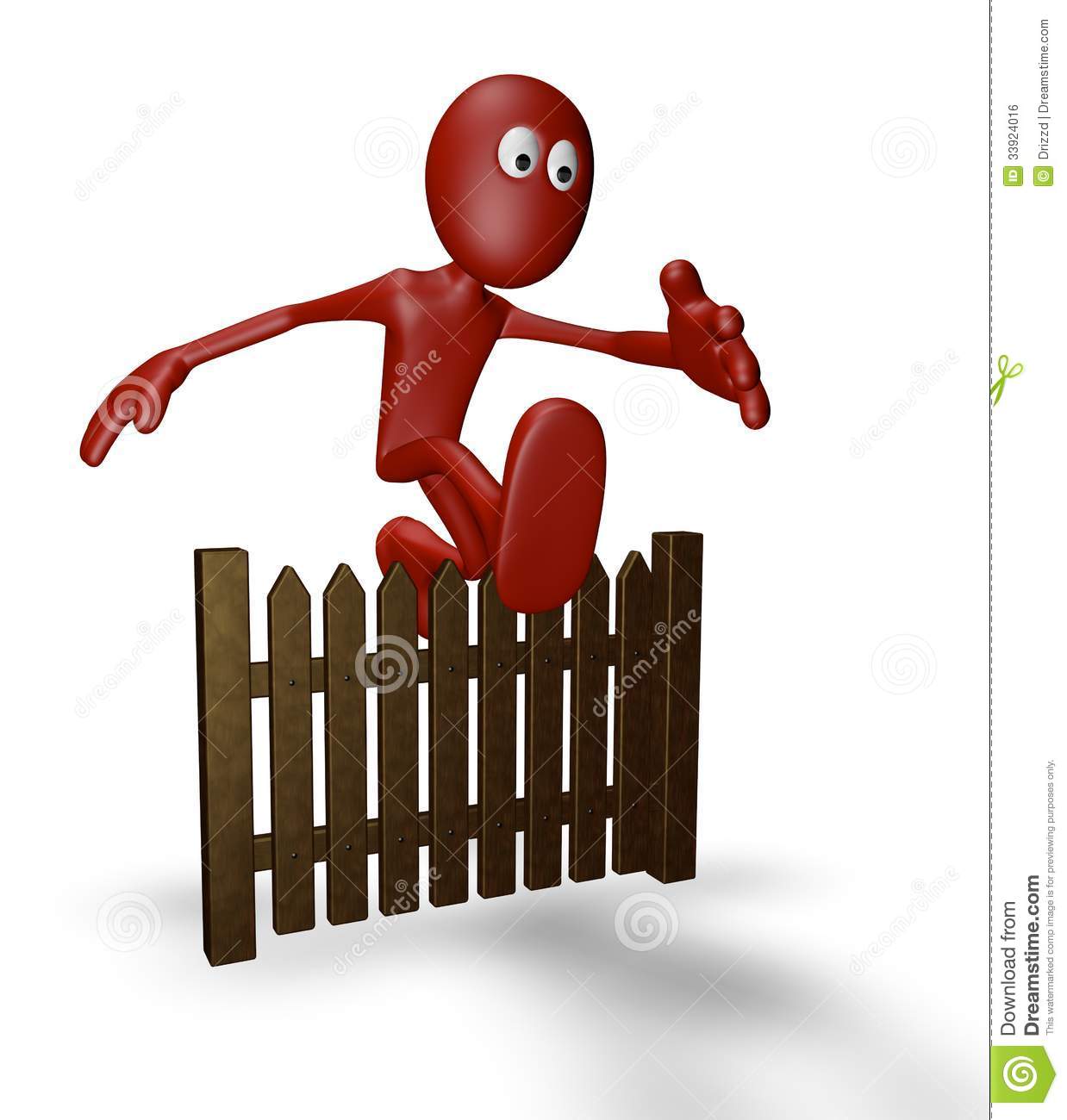 Part 6.
“Beyond Our Four Walls”
Series: “Beyond Our Four Walls” Part 6. “Never Let a Chance Go By!”
In the Closet…
Matthew 6:6—
But thou, when thou prayest, enter into thy closet, and when thou hast shut thy door, pray to thy Father which is in secret; and thy Father which seeth in secret shall reward thee openly. (KJV)
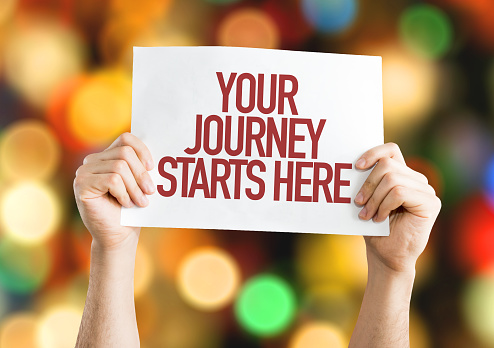 Series: “Beyond Our Four Walls” Part 6. “Never Let a Chance Go By!”
In the Closet…
Matthew 6:6—
But thou, when thou prayest, enter into thy closet, and when thou hast shut thy door, pray to thy Father which is in secret; and thy Father which seeth in secret shall reward thee openly. (KJV)
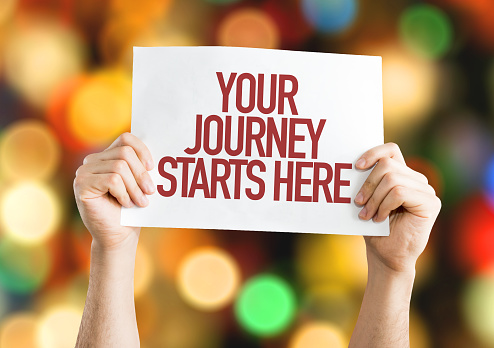 Series: “Beyond Our Four Walls” Part 6. “Never Let a Chance Go By!”
In the Closet…
Matthew 6:6—
But thou, when thou prayest, enter into thy closet, and when thou hast shut thy door, pray to thy Father which is in secret; and thy Father which seeth in secret shall reward thee openly. (KJV)
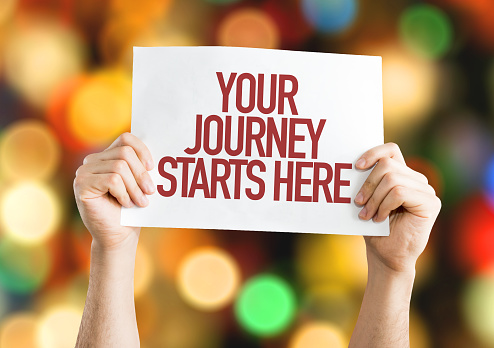 Series: “Beyond Our Four Walls” Part 6. “Never Let a Chance Go By!”
In the Closet…
Make a prayer list.
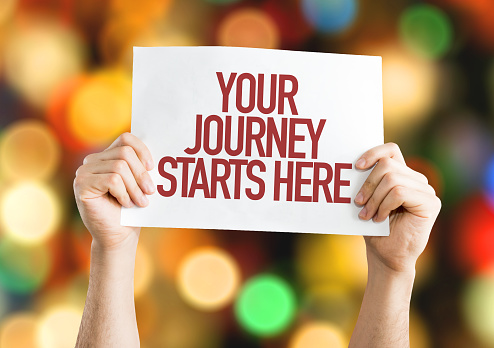 Series: “Beyond Our Four Walls” Part 6. “Never Let a Chance Go By!”
In the Closet…
Make a prayer list.
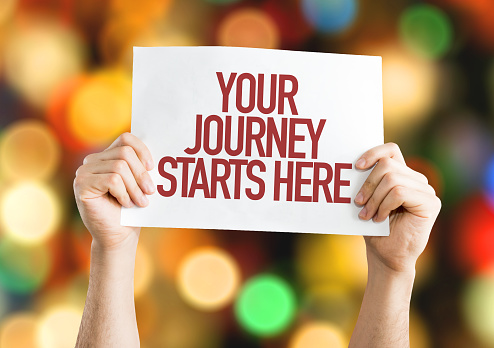 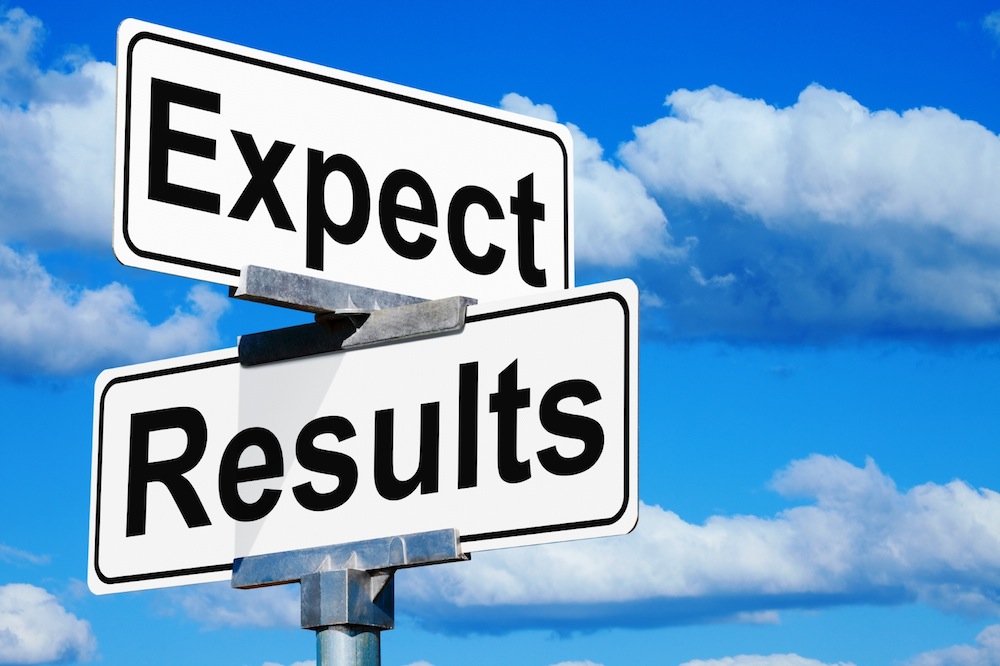 Series: “Beyond Our Four Walls” Part 6. “Never Let a Chance Go By!”
In the Closet…
Make a prayer list.
1. Your nearest and dearest.
Repent of any issues.
Respect their view of you as someone they know.
Matthew 13:57—
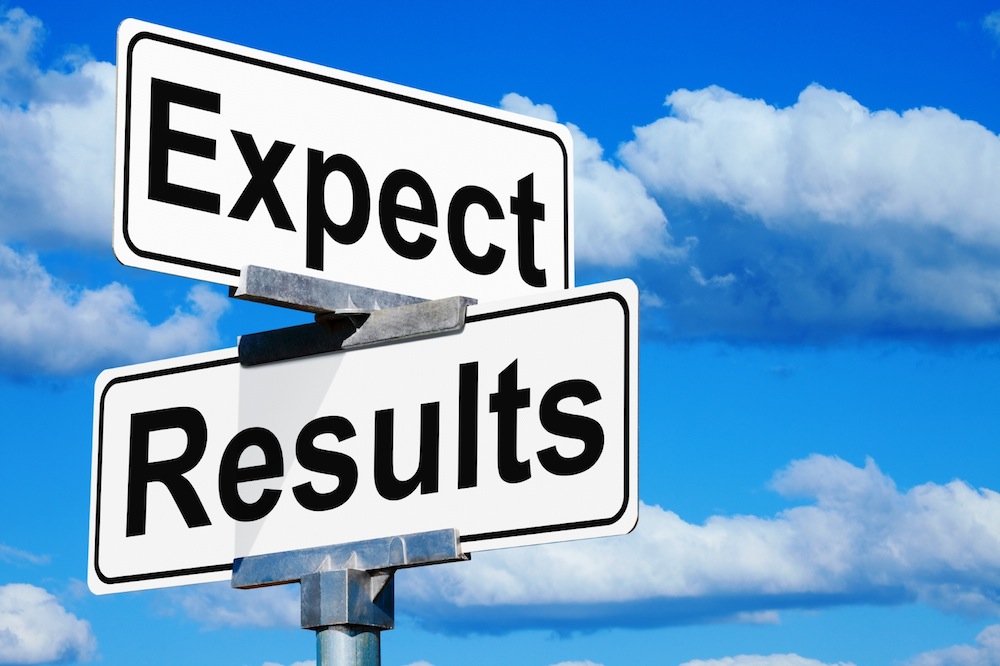 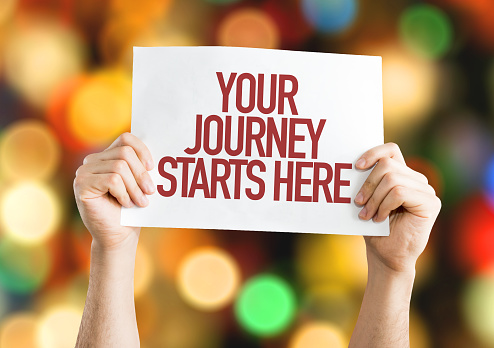 Series: “Beyond Our Four Walls” Part 6. “Never Let a Chance Go By!”
In the Closet…
Make a prayer list.
1. Your nearest and dearest.
Repent of any issues.
Respect their view of you as someone they know.
Matthew 13:57—
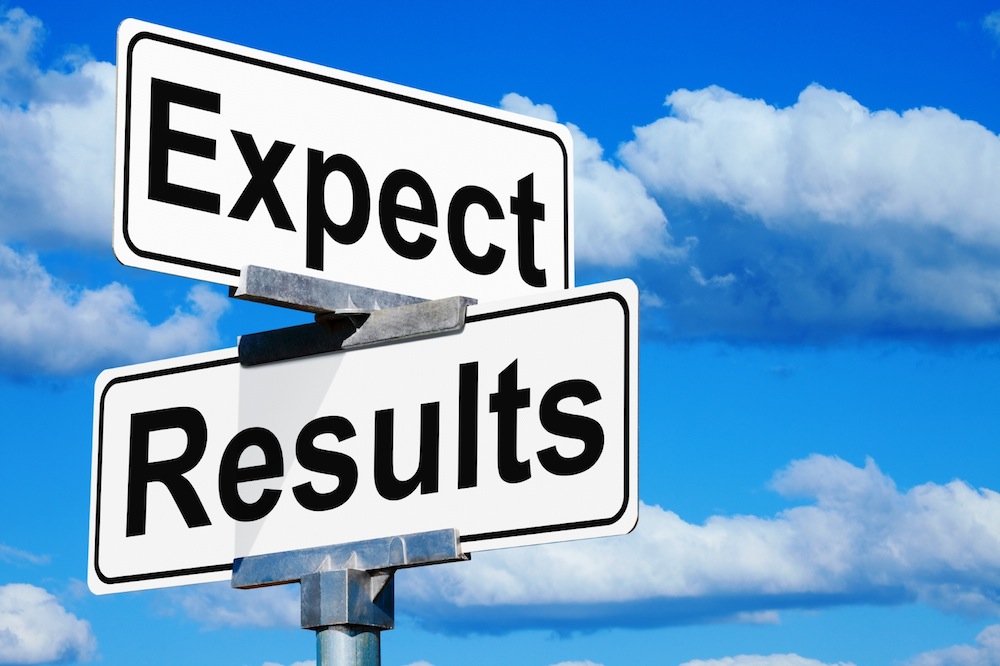 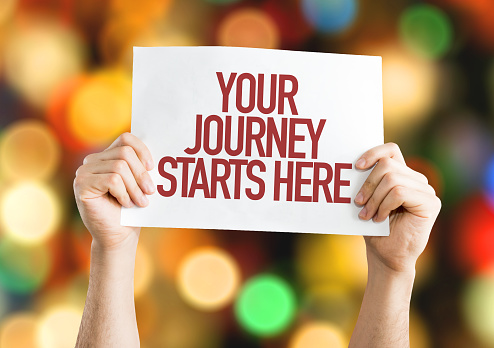 Series: “Beyond Our Four Walls” Part 6. “Never Let a Chance Go By!”
In the Closet…
Make a prayer list.
1. Your nearest and dearest.
Repent of any issues.
Respect their view of you as someone they know.
Matthew 13:57—
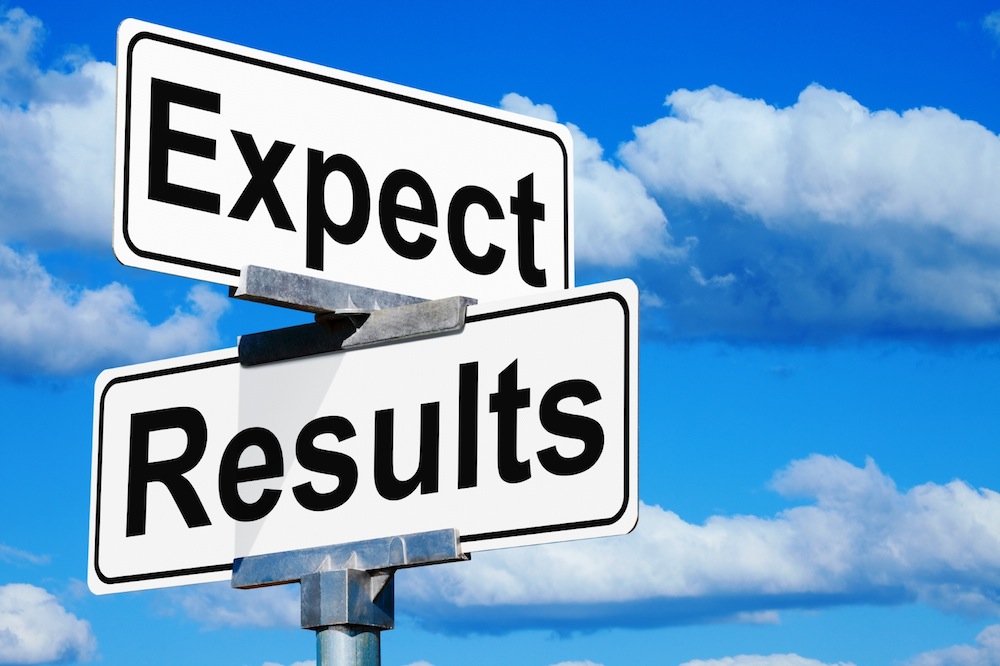 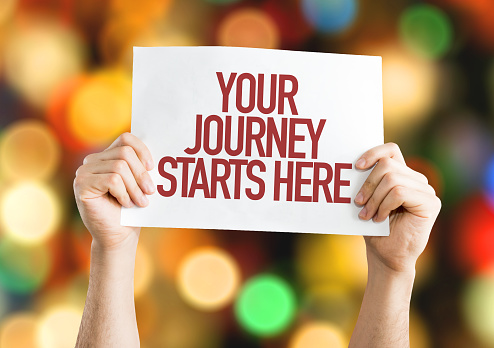 Series: “Beyond Our Four Walls” Part 6. “Never Let a Chance Go By!”
In the Closet…
Make a prayer list.
1. Your nearest and dearest.
Repent of any issues.
Respect their view of you as someone they know.
Matthew 13:57—
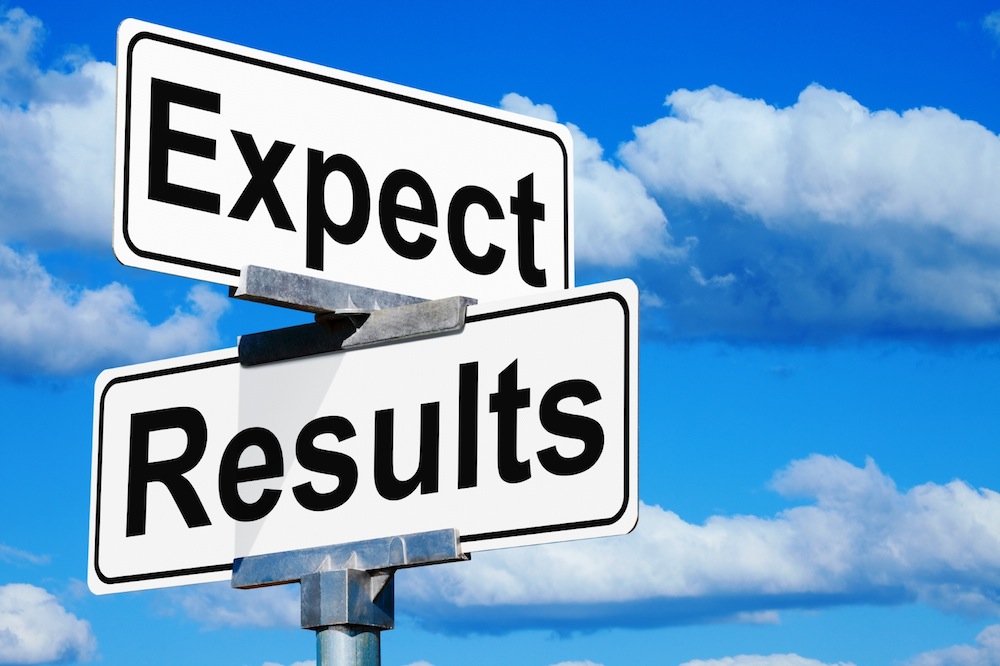 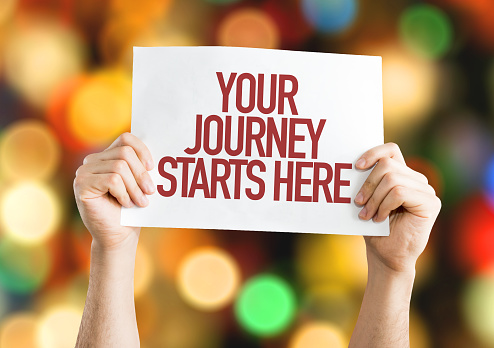 Series: “Beyond Our Four Walls” Part 6. “Never Let a Chance Go By!”
In the Closet…
Matthew 13:57—
And they took offense at Him. But Jesus said to them, “A prophet is not without honour except in his hometown and in his own household.” (NASB95)
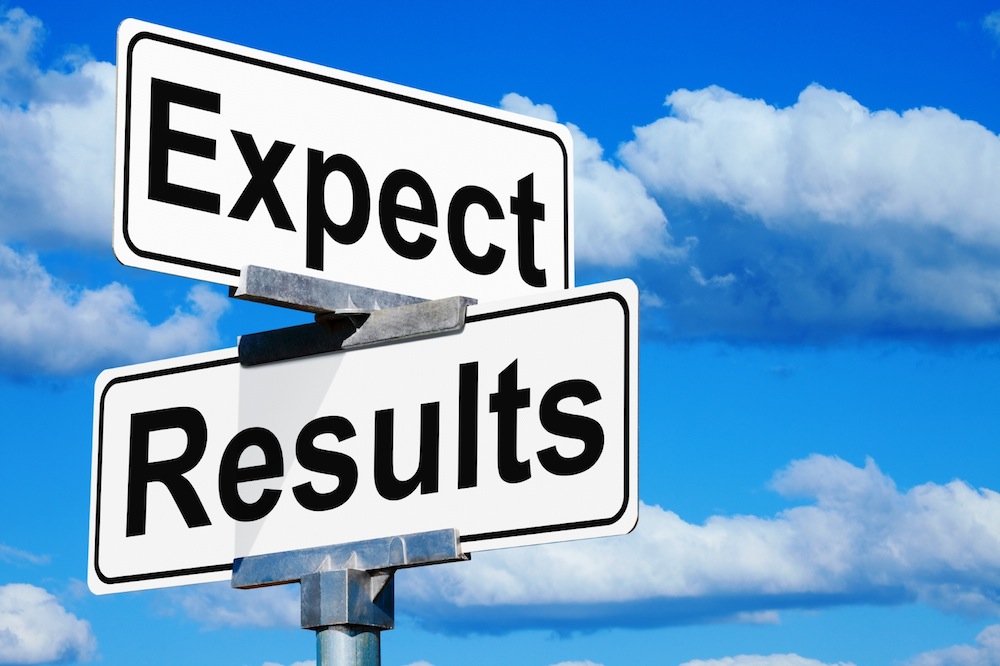 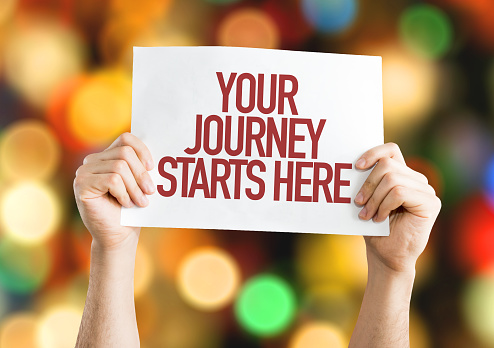 Series: “Beyond Our Four Walls” Part 6. “Never Let a Chance Go By!”
In the Closet…
Make a prayer list.
2. Strangers.
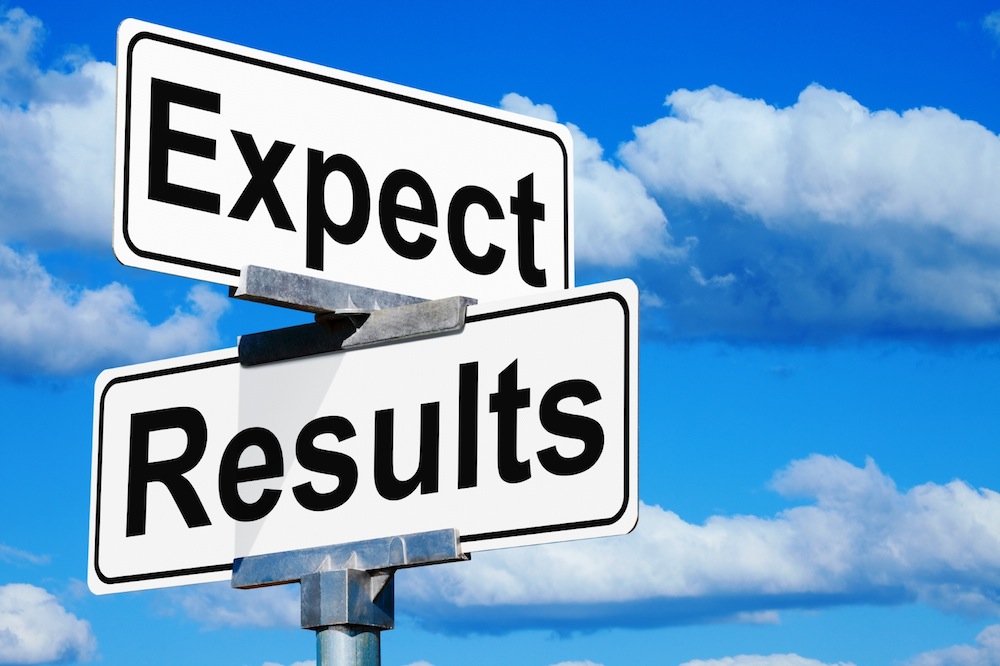 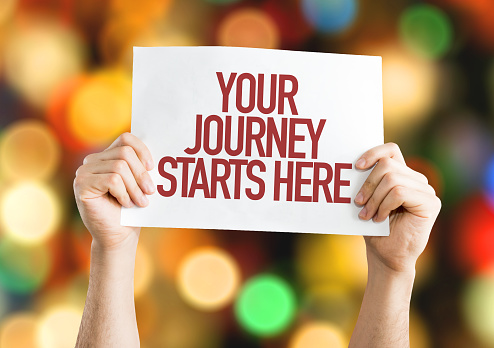 Series: “Beyond Our Four Walls” Part 6. “Never Let a Chance Go By!”
In the Closet…
Make a prayer list.
2. Strangers.
Memorise their names.
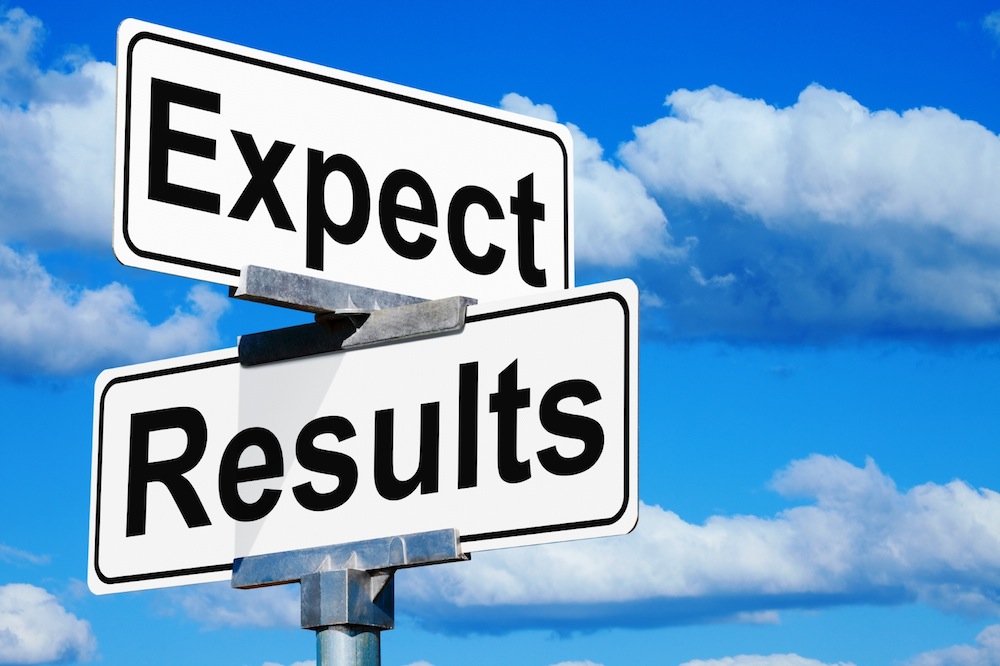 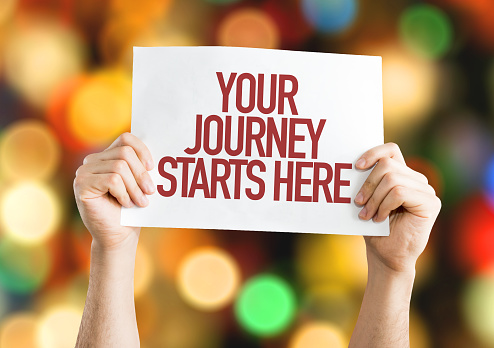 Series: “Beyond Our Four Walls” Part 6. “Never Let a Chance Go By!”
In the Closet…
Make a prayer list.
2. Strangers.
Memorise their names.
Pray as you go.
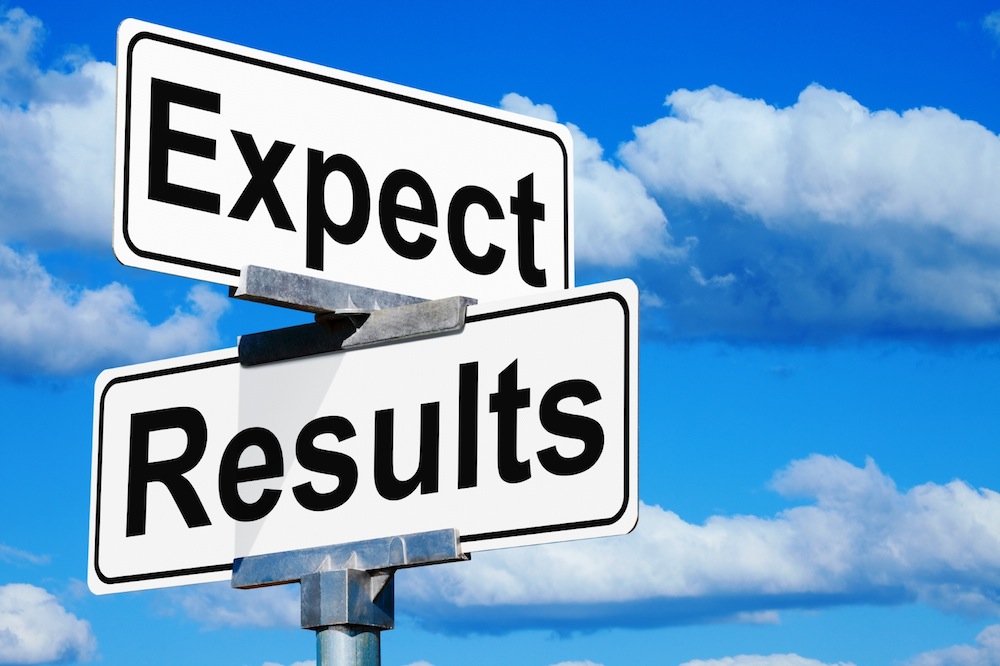 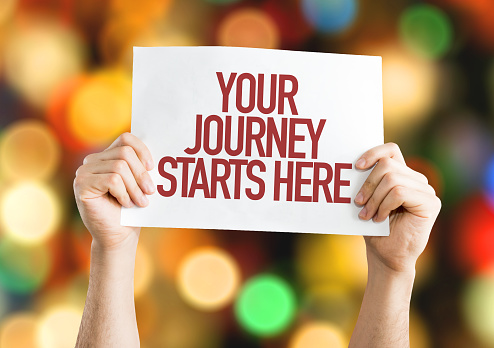 Series: “Beyond Our Four Walls” Part 6. “Never Let a Chance Go By!”
Take your prayers with you…
Mark 16:15-16—
15 And He said to them, “Go into all the world and preach the gospel to all creation. 16 He who has believed and has been baptized shall be saved; but he who has disbelieved shall be condemned. (NASB95)
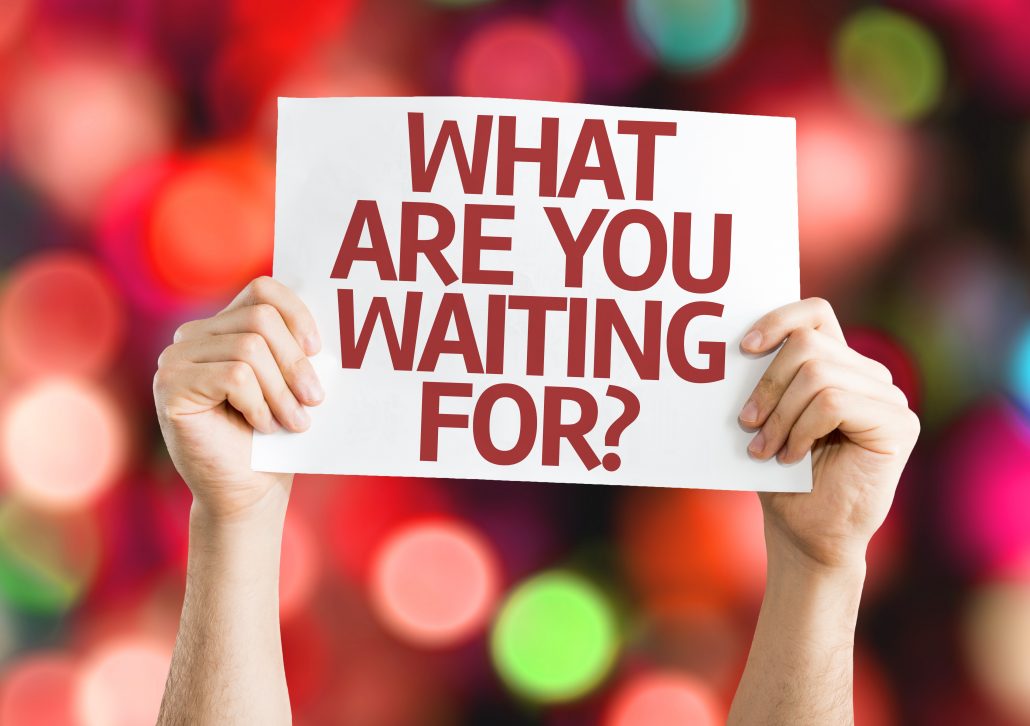 Series: “Beyond Our Four Walls” Part 6. “Never Let a Chance Go By!”
Take your prayers with you…
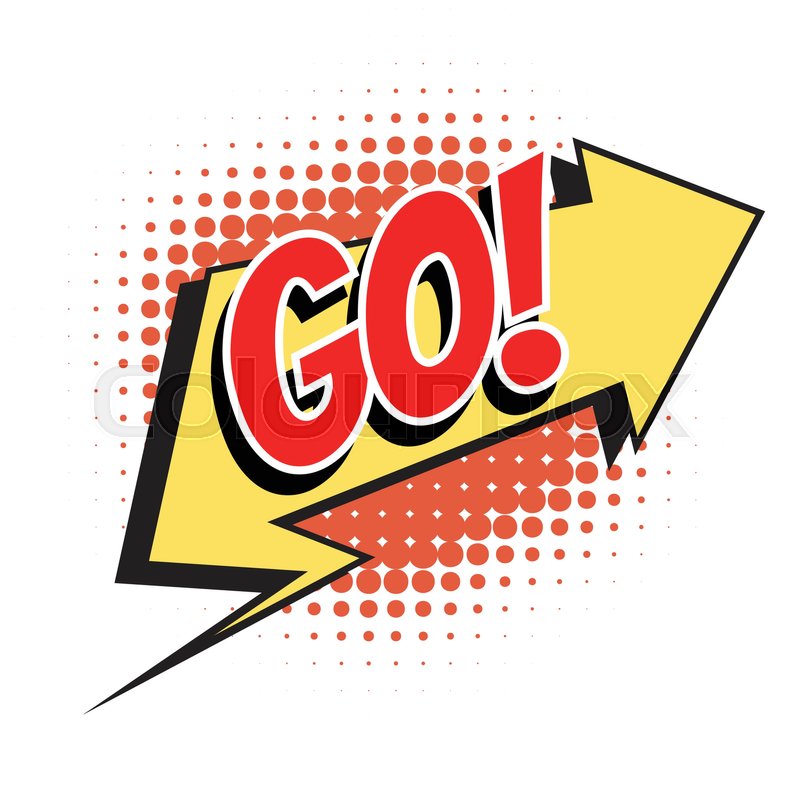 Mark 16:15-16—
15 And He said to them, “Go into all the world and preach the gospel to all creation. 16 He who has believed and has been baptized shall be saved; but he who has disbelieved shall be condemned. (NASB95)
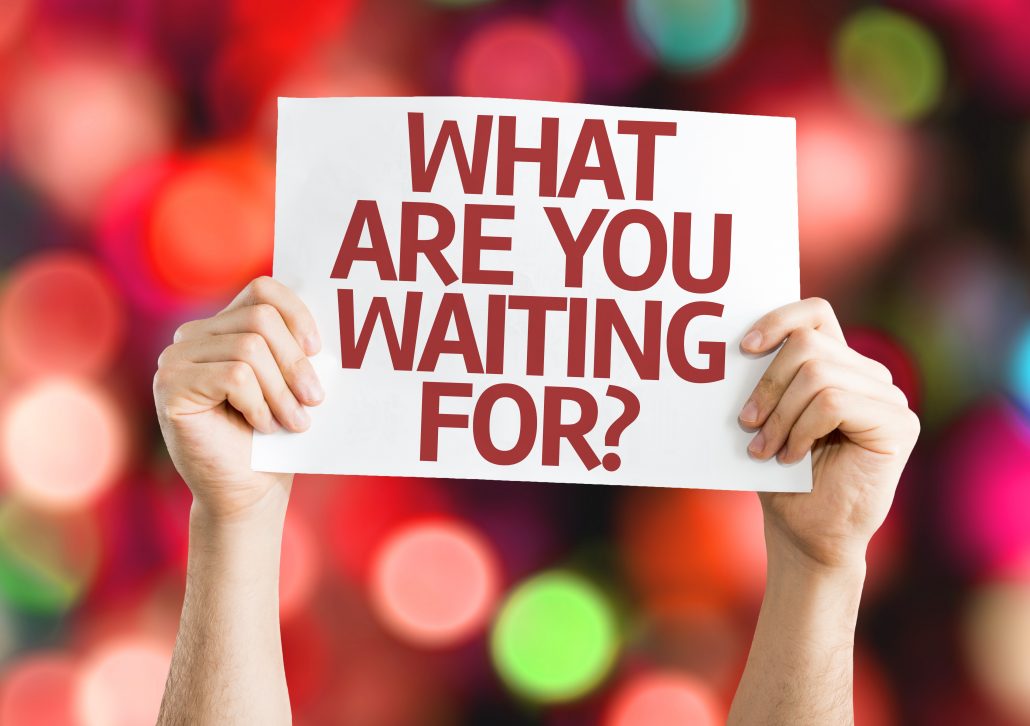 Series: “Beyond Our Four Walls” Part 6. “Never Let a Chance Go By!”
Take your prayers with you…
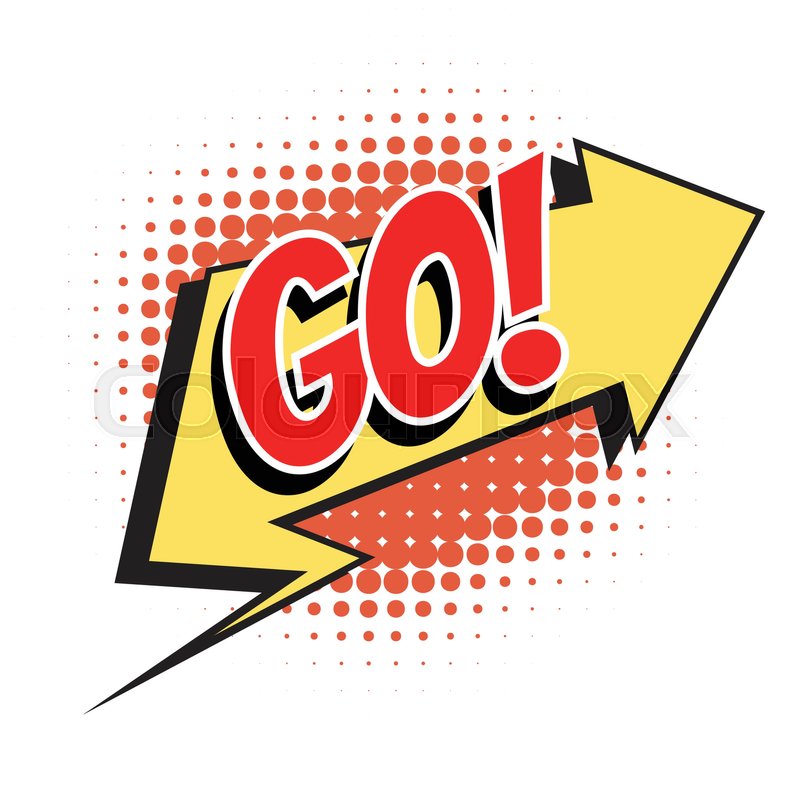 Mark 16:15-16—
15 And He said to them, “Go into all the world and preach the gospel to all creation. 16 He who has believed and has been baptized shall be saved; but he who has disbelieved shall be condemned. (NASB95)
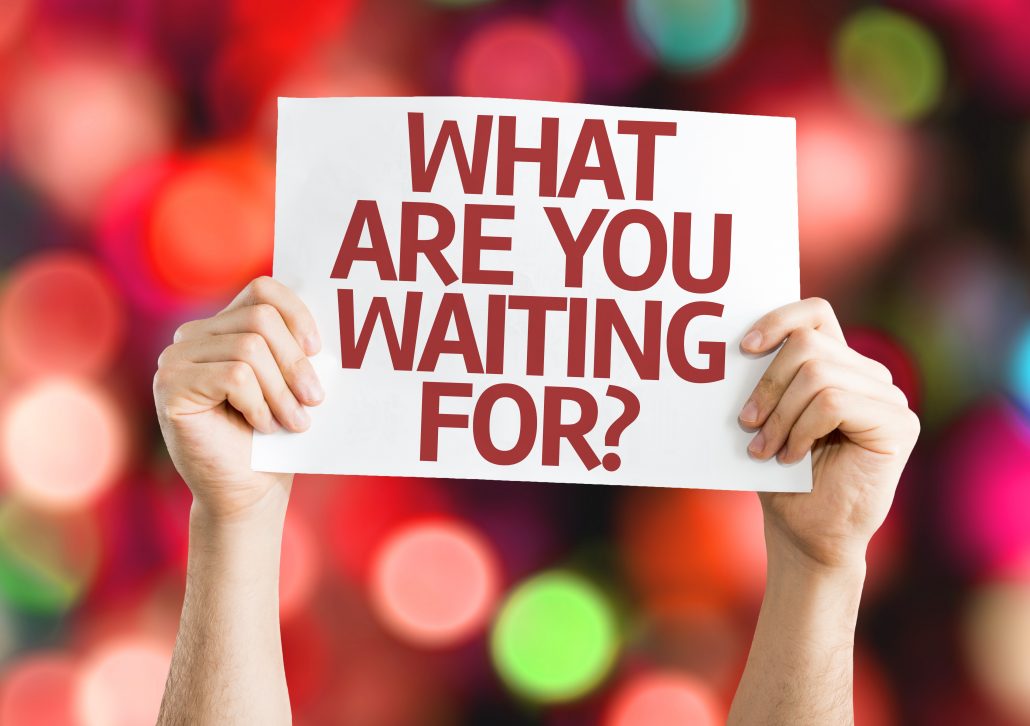 Series: “Beyond Our Four Walls” Part 6. “Never Let a Chance Go By!”
Take your prayers with you…
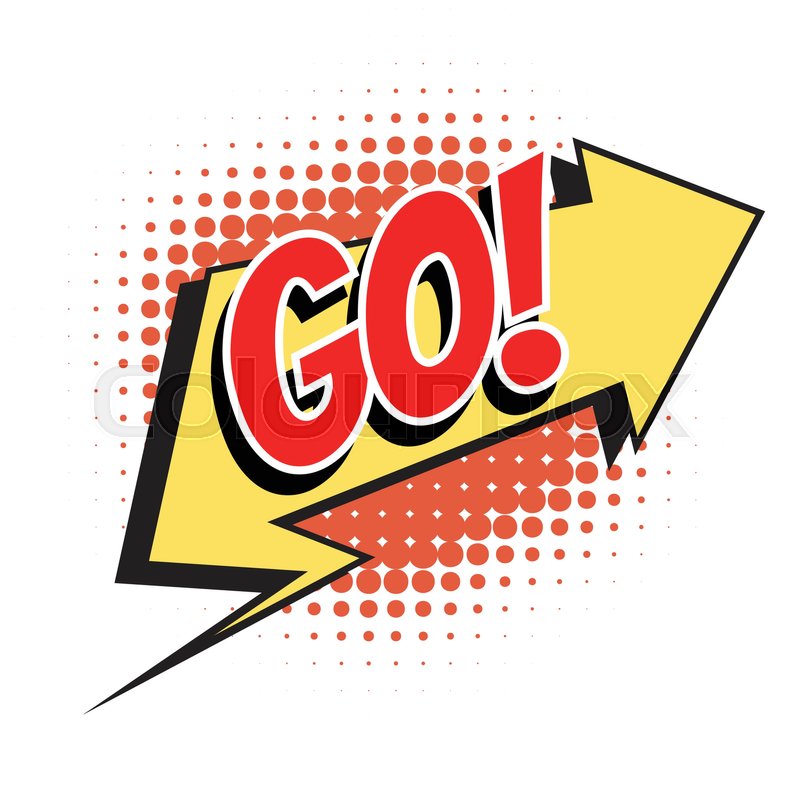 Mark 16:15-16—
15 And He said to them, “Go into all the world and preach the gospel to all creation. 16 He who has believed and has been baptized shall be saved; but he who has disbelieved shall be condemned. (NASB95)
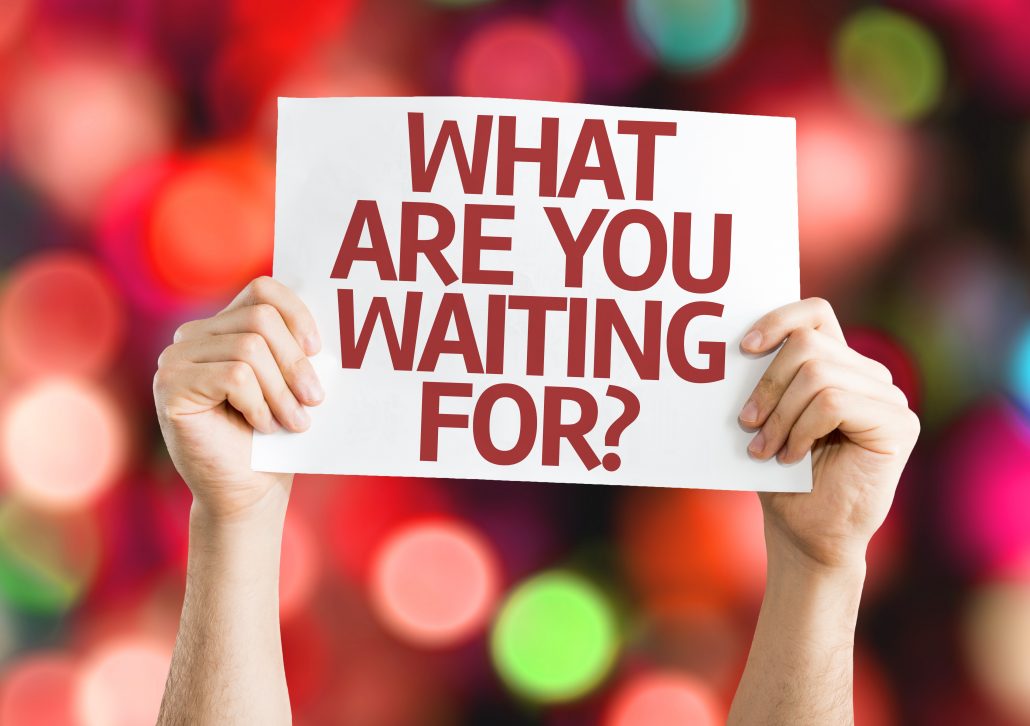 Series: “Beyond Our Four Walls” Part 6. “Never Let a Chance Go By!”
Take your prayers with you…
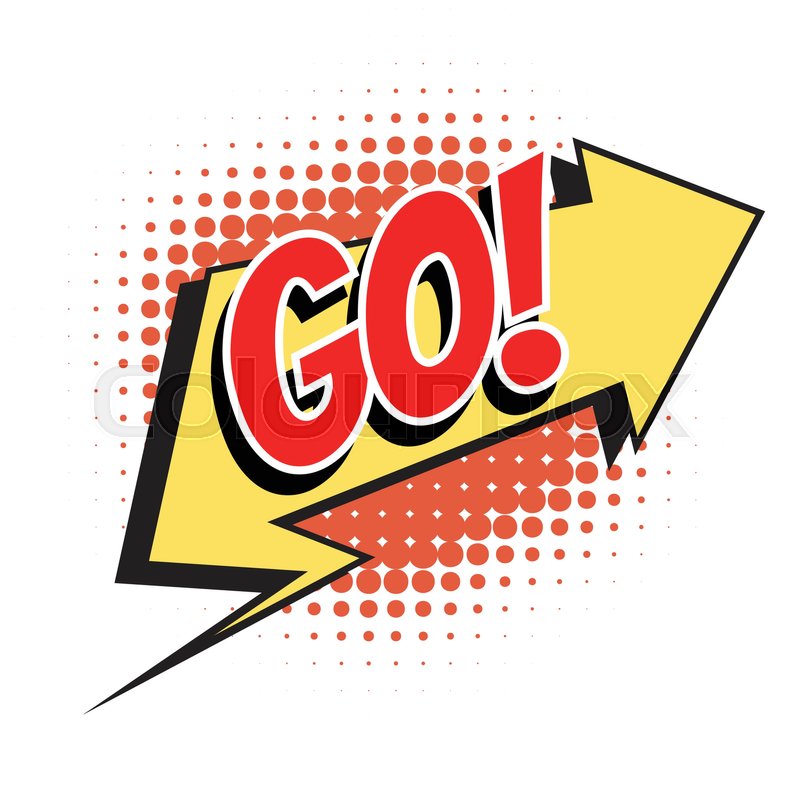 Mark 16:15-16—
15 And He said to them, “Go into all the world and preach the gospel to all creation. 16 He who has believed and has been baptized shall be saved; but he who has disbelieved shall be condemned. (NASB95)
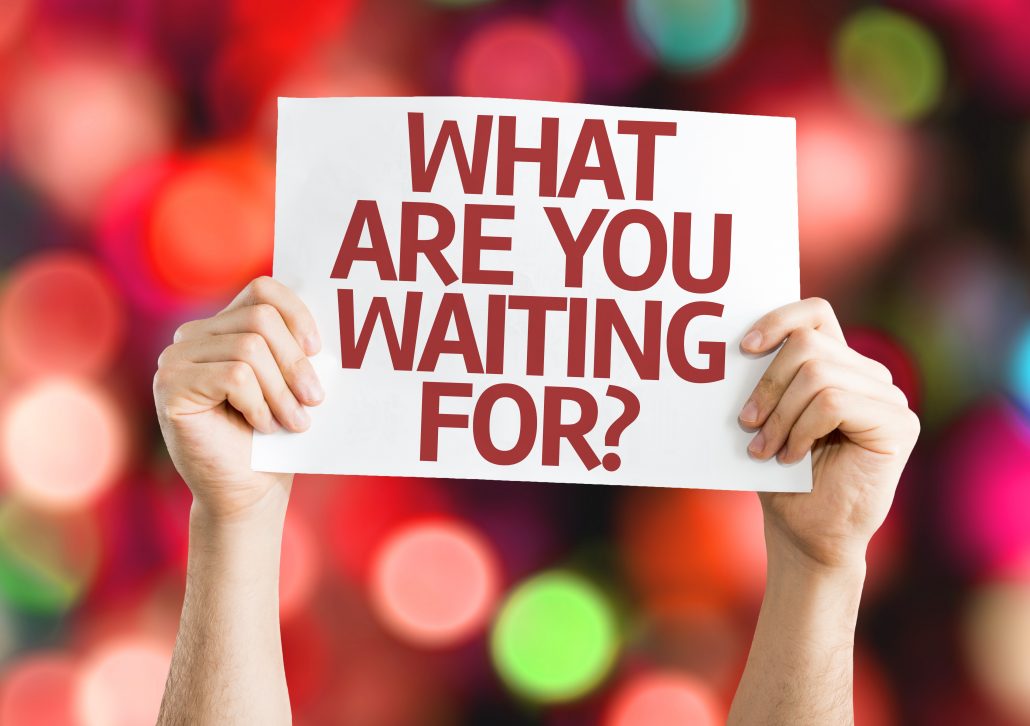 Series: “Beyond Our Four Walls” Part 6. “Never Let a Chance Go By!”
Take your prayers with you…
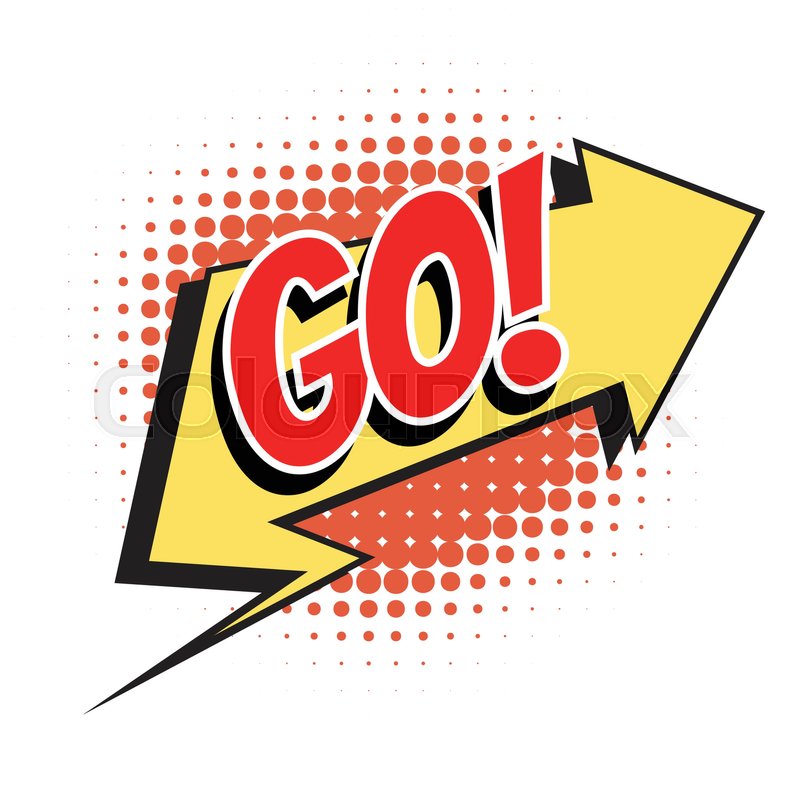 Thank the Lord for the person(s) in front of you.
Pray for their souls.
Pray for a humble heart.
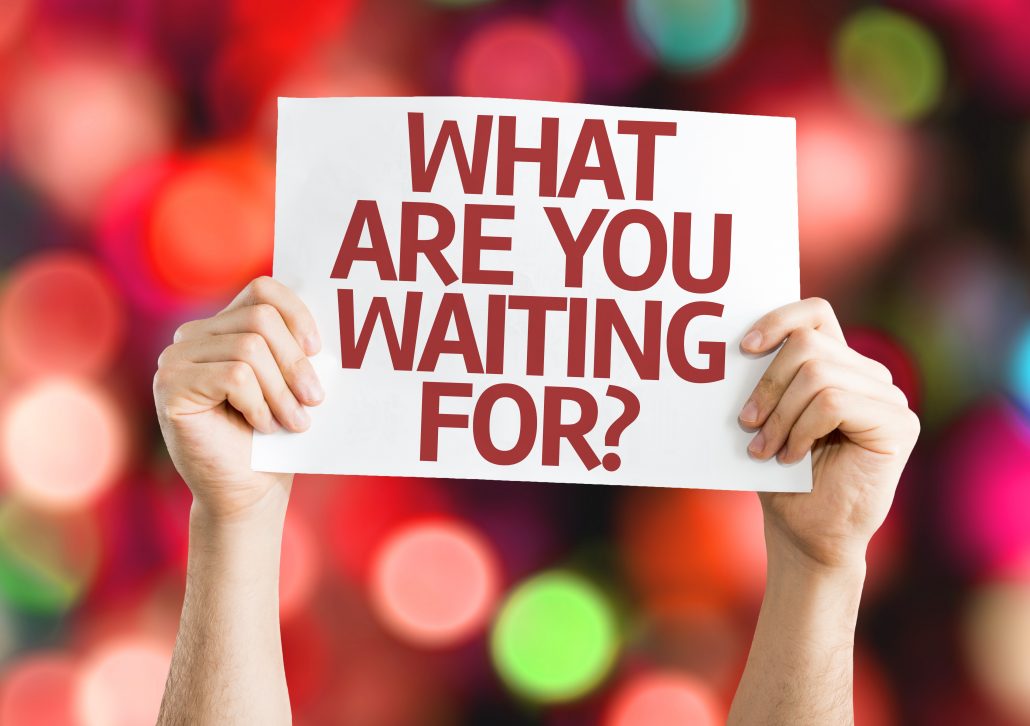 Series: “Beyond Our Four Walls” Part 6. “Never Let a Chance Go By!”
Take your prayers with you…
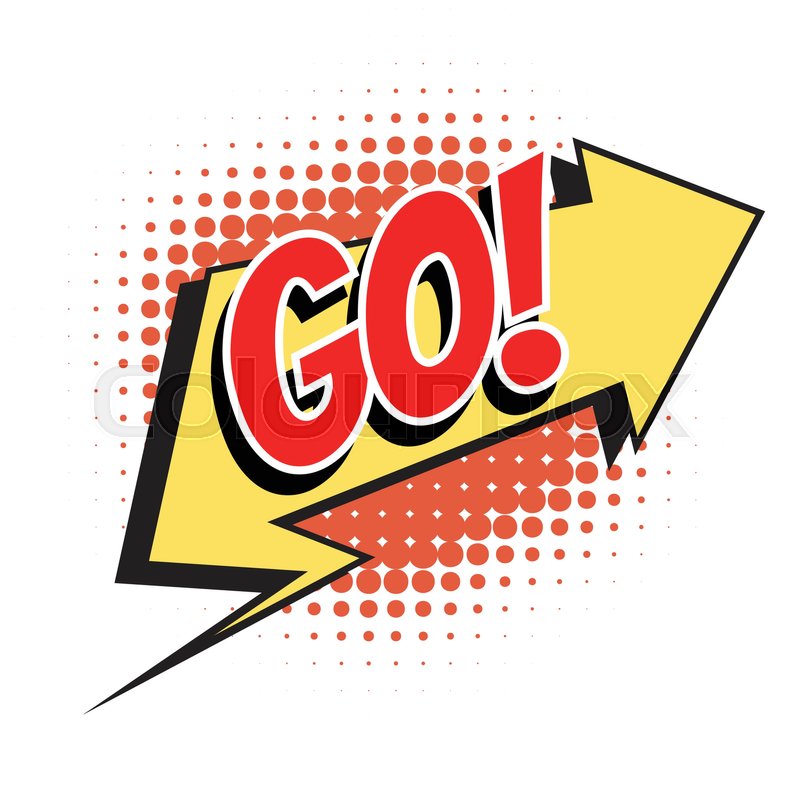 Thank the Lord for the person(s) in front of you.
Pray for their souls.
Pray for a humble heart.
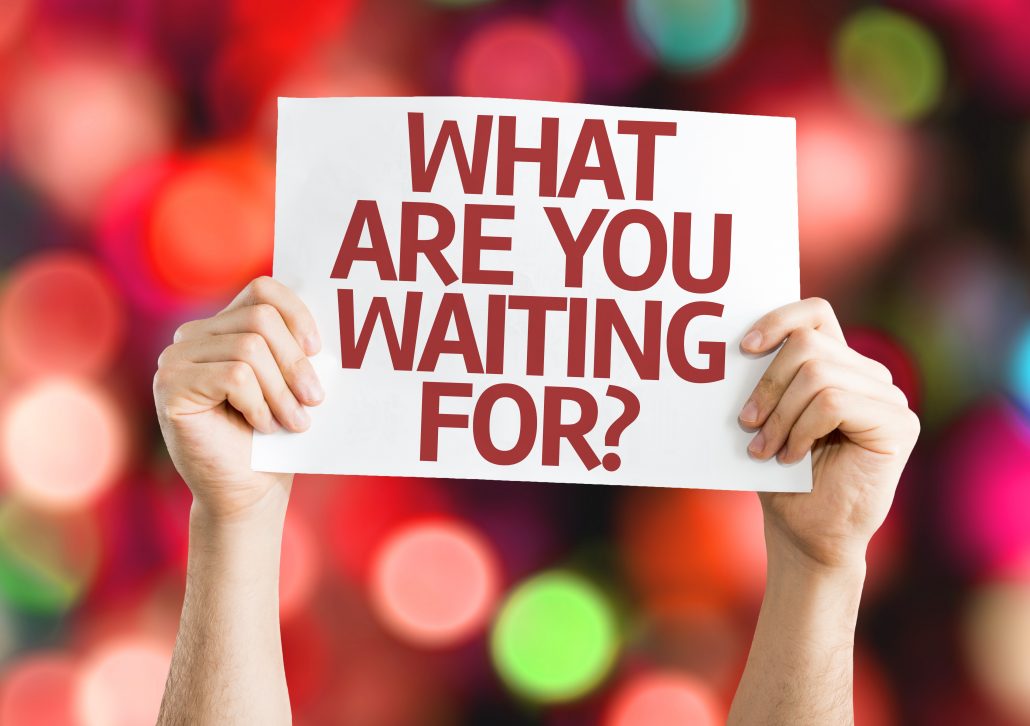 Series: “Beyond Our Four Walls” Part 6. “Never Let a Chance Go By!”
Take your prayers with you…
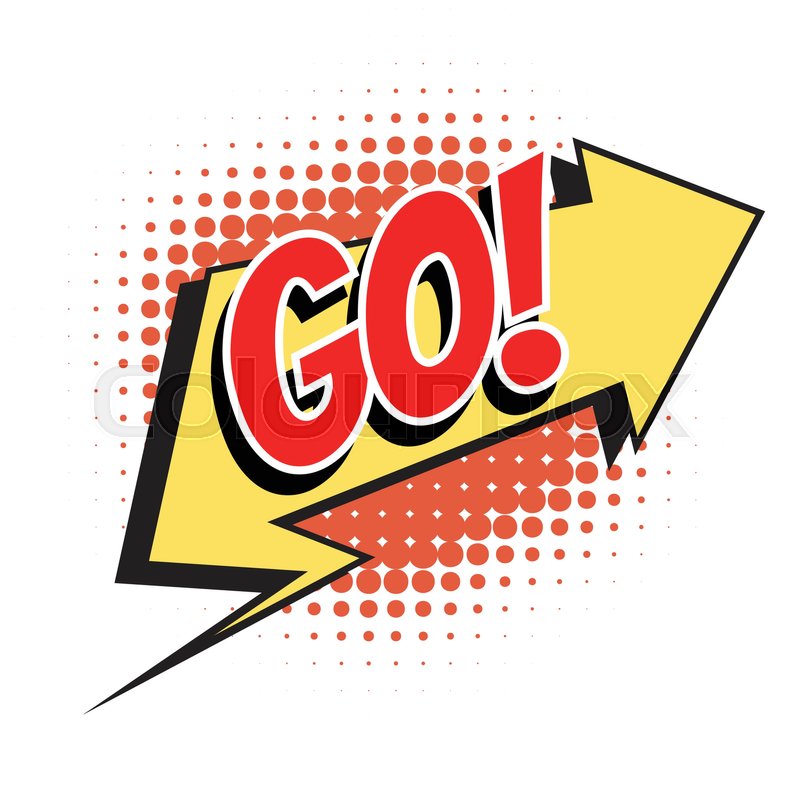 Thank the Lord for the person(s) in front of you.
Pray for their souls.
Pray for a humble heart.
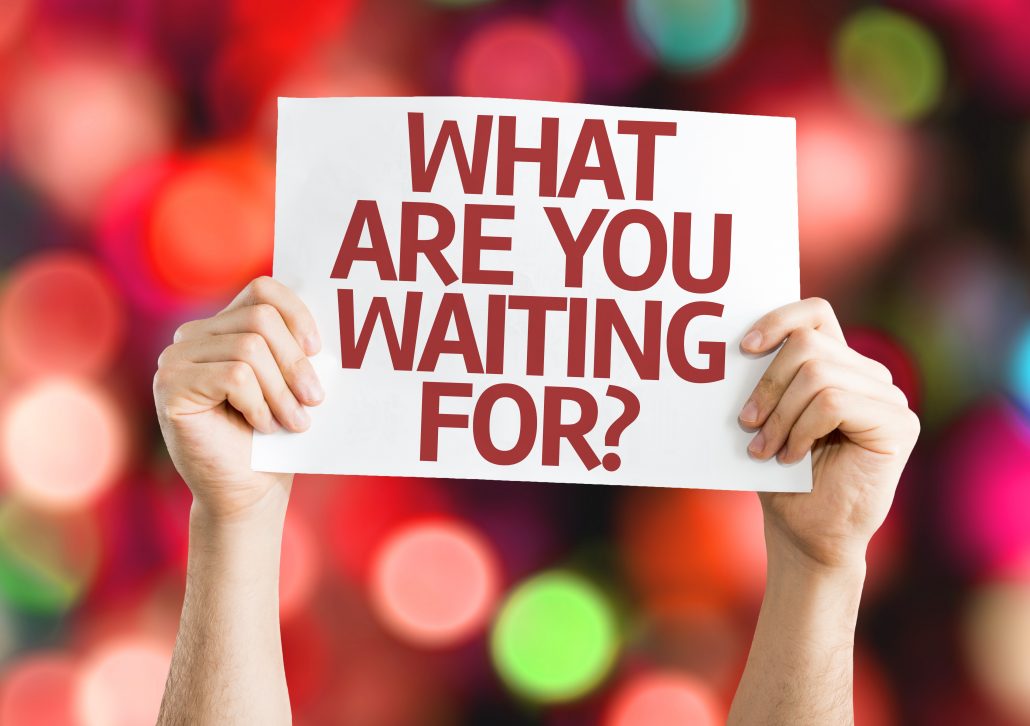 Series: “Beyond Our Four Walls” Part 6. “Never Let a Chance Go By!”
No time like the Present…
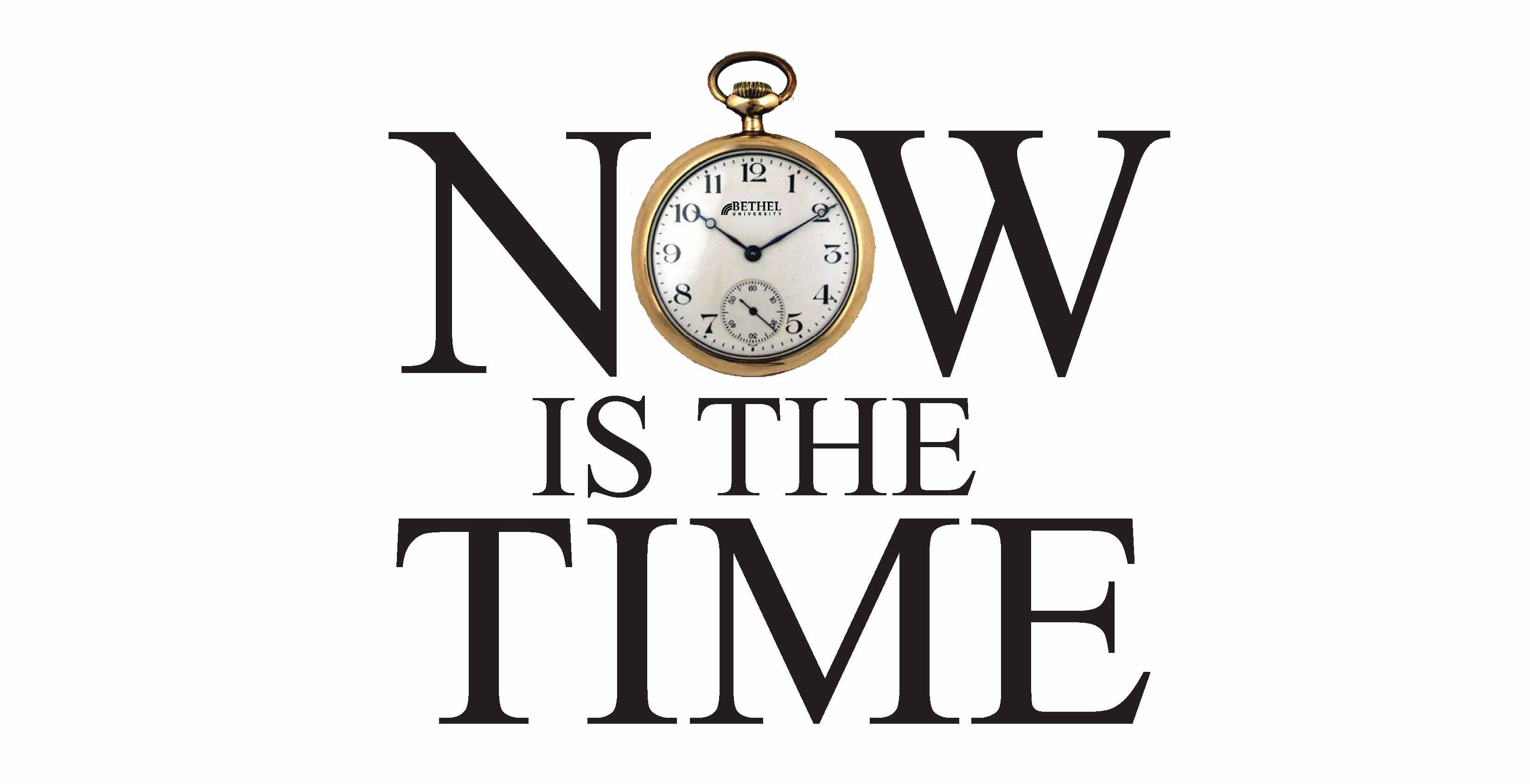 Series: “Beyond Our Four Walls” Part 6. “Never Let a Chance Go By!”
No time like the Present…
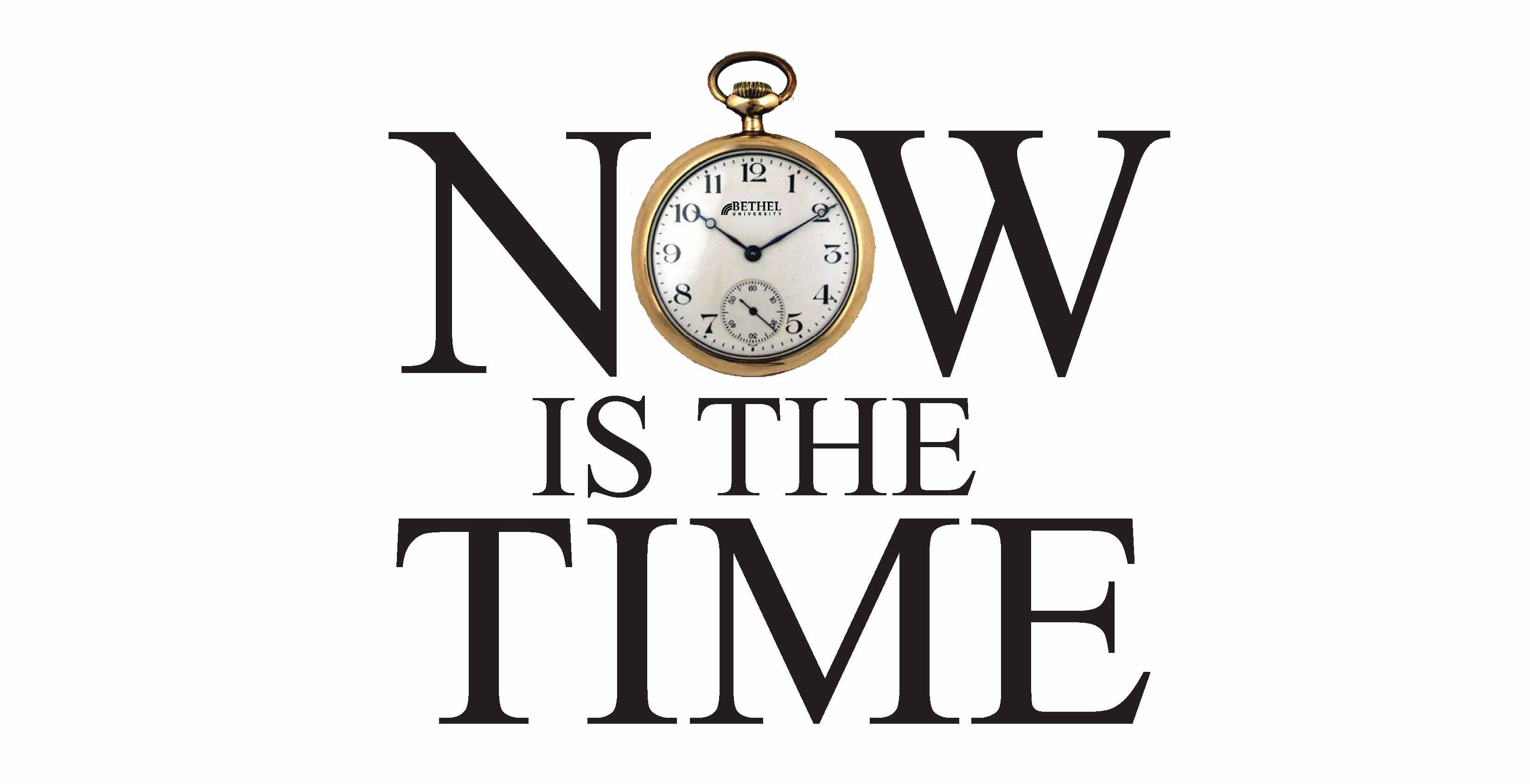 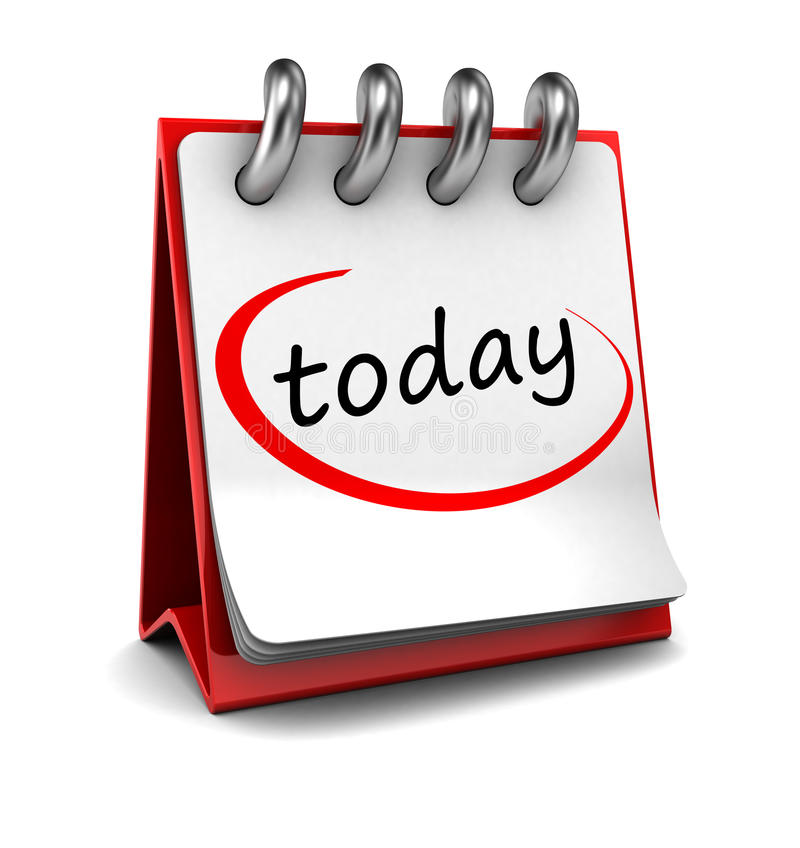 Series: “Beyond Our Four Walls” Part 6. “Never Let a Chance Go By!”
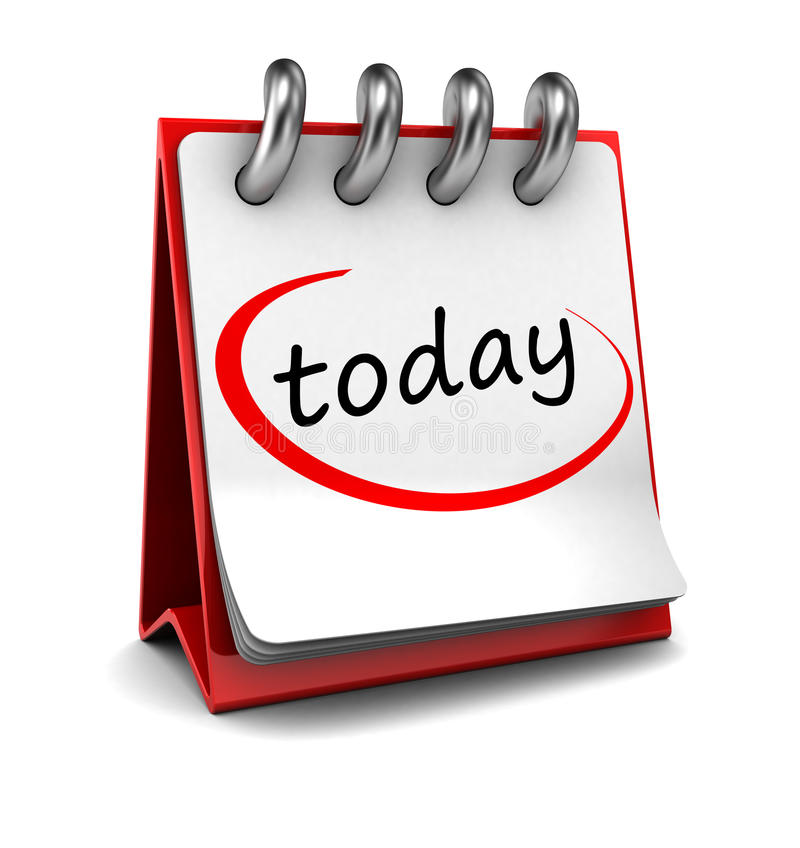 No time like the Present…
2 Corinthians 6:2—
for He says, “At the acceptable time I listened to you, And on the day of salvation I helped you.” Behold, now is “the acceptable time,” behold, now is “the day of salvation”— (NASB95)
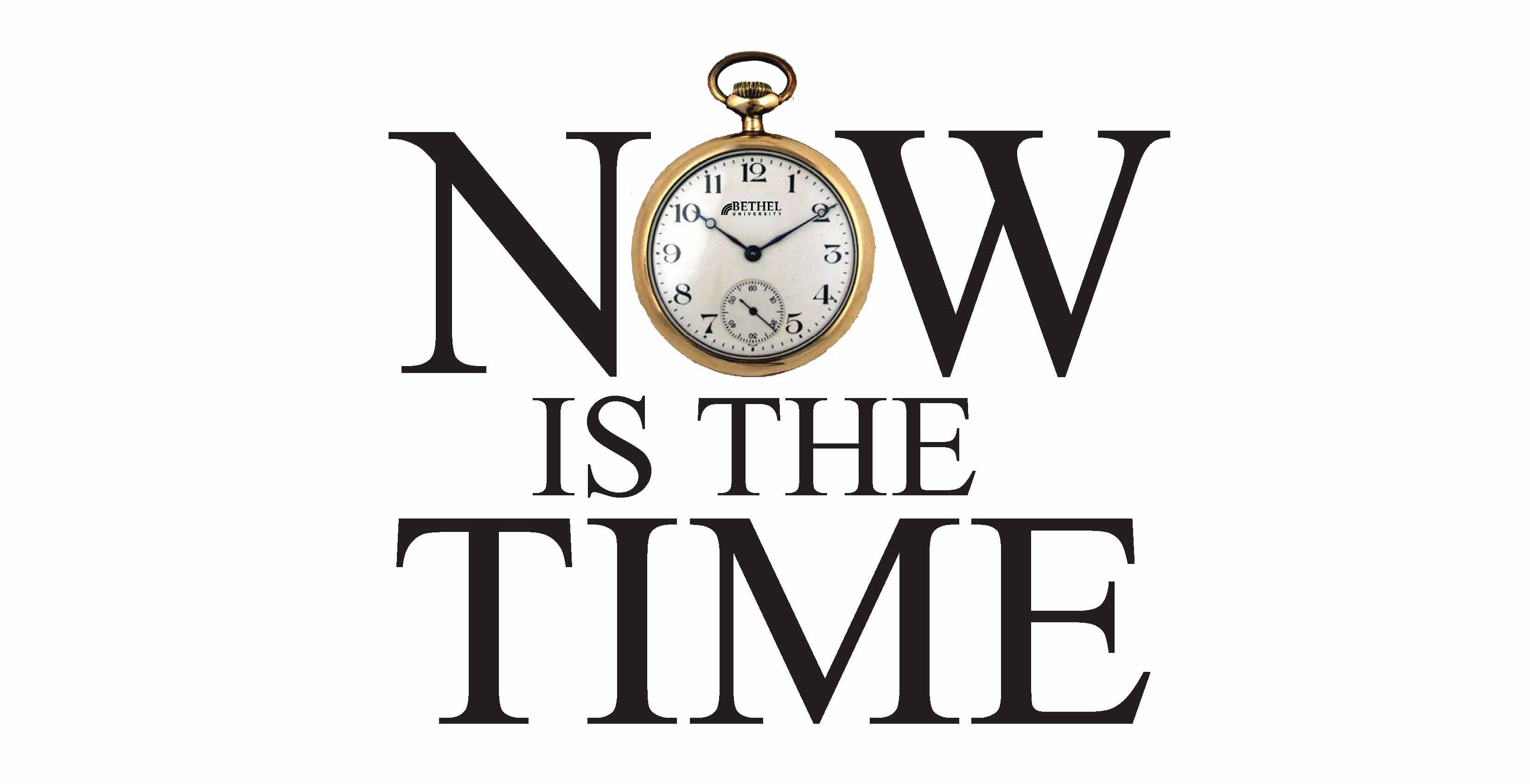 Series: “Beyond Our Four Walls” Part 6. “Never Let a Chance Go By!”
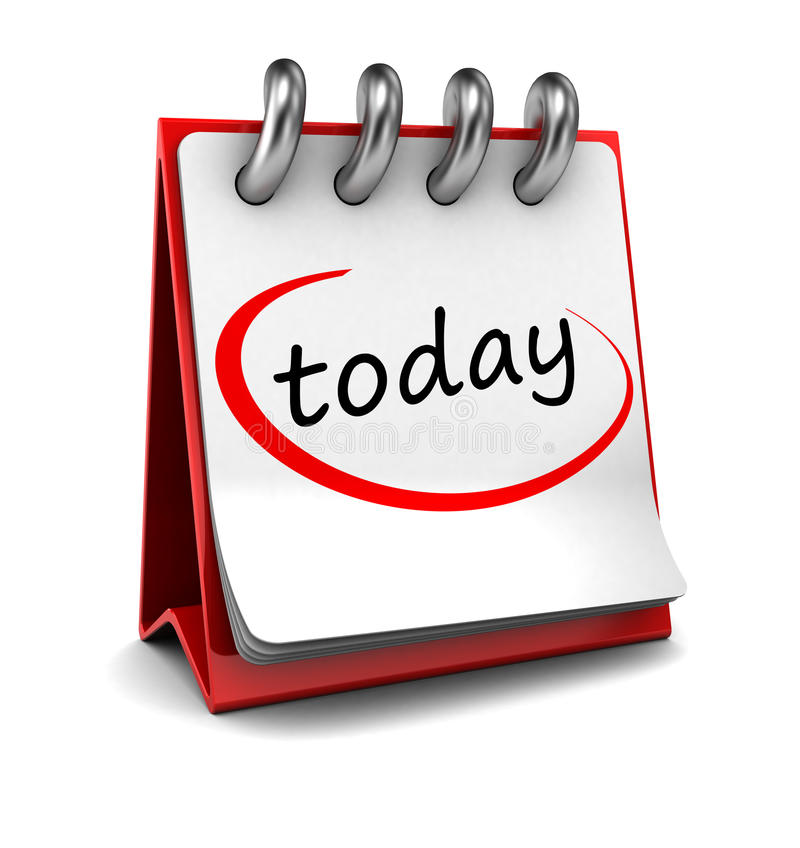 No time like the Present…
2 Corinthians 6:2—
for He says, “At the acceptable time I listened to you, And on the day of salvation I helped you.” Behold, now is “the acceptable time,” behold, now is “the day of salvation”— (NASB95)
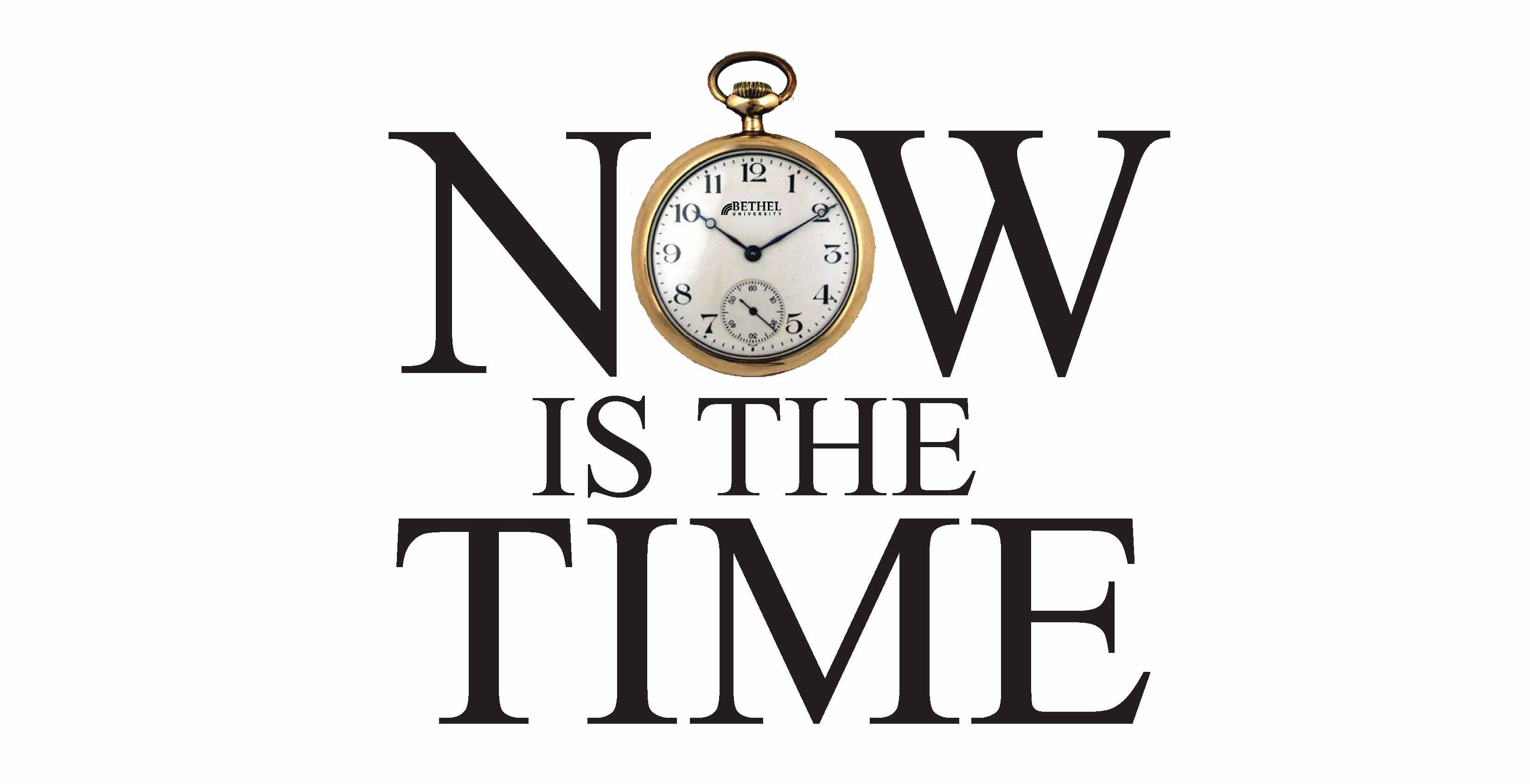 Series: “Beyond Our Four Walls” Part 6. “Never Let a Chance Go By!”
Always Learning…
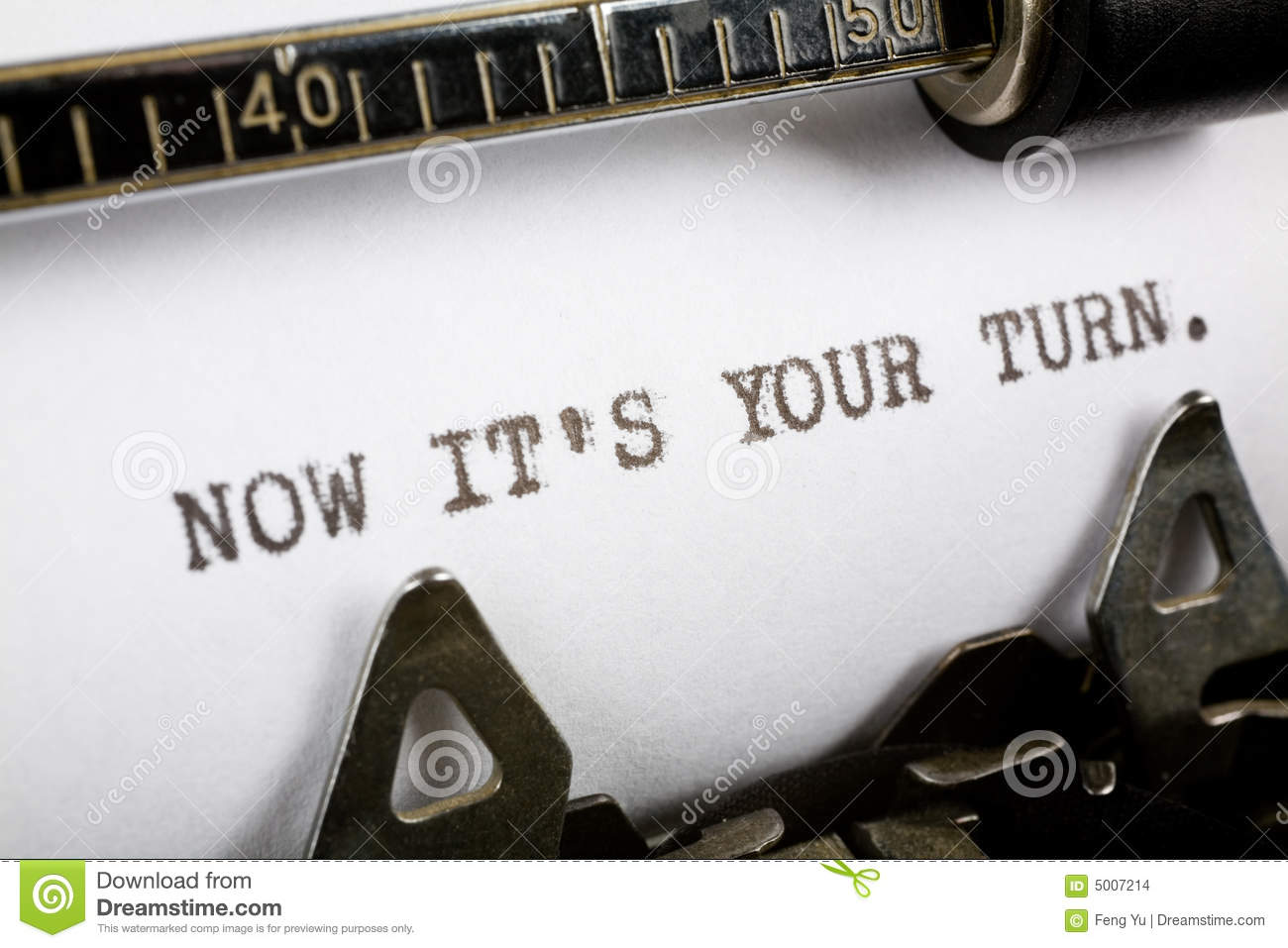 Series: “Beyond Our Four Walls” Part 6. “Never Let a Chance Go By!”
Always Learning…
Go as a disciple—one always learning from the Master.
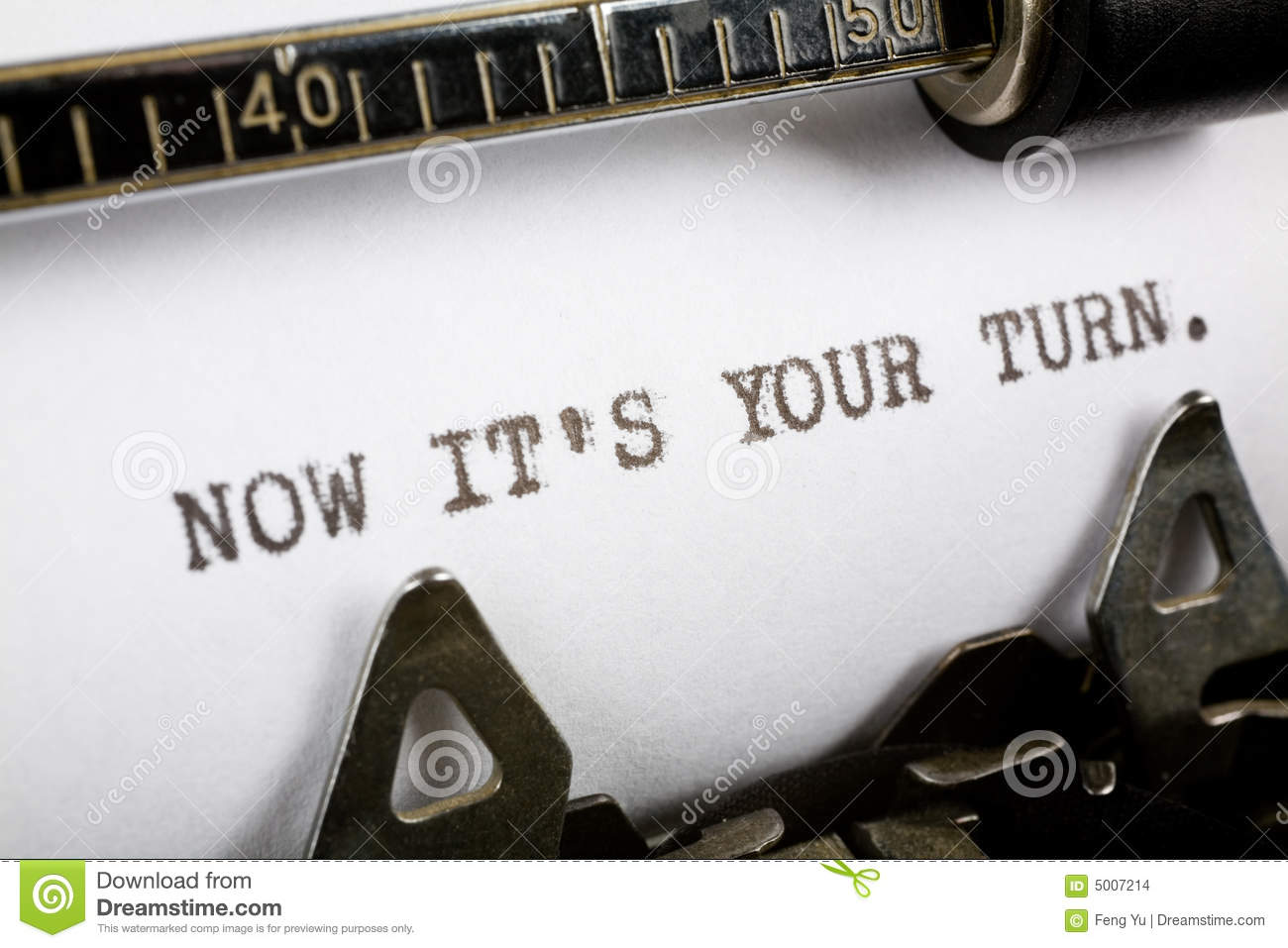 Series: “Beyond Our Four Walls” Part 6. “Never Let a Chance Go By!”
Always Learning…
Go as a disciple—one always learning from the Master.
Jesus showed us how:
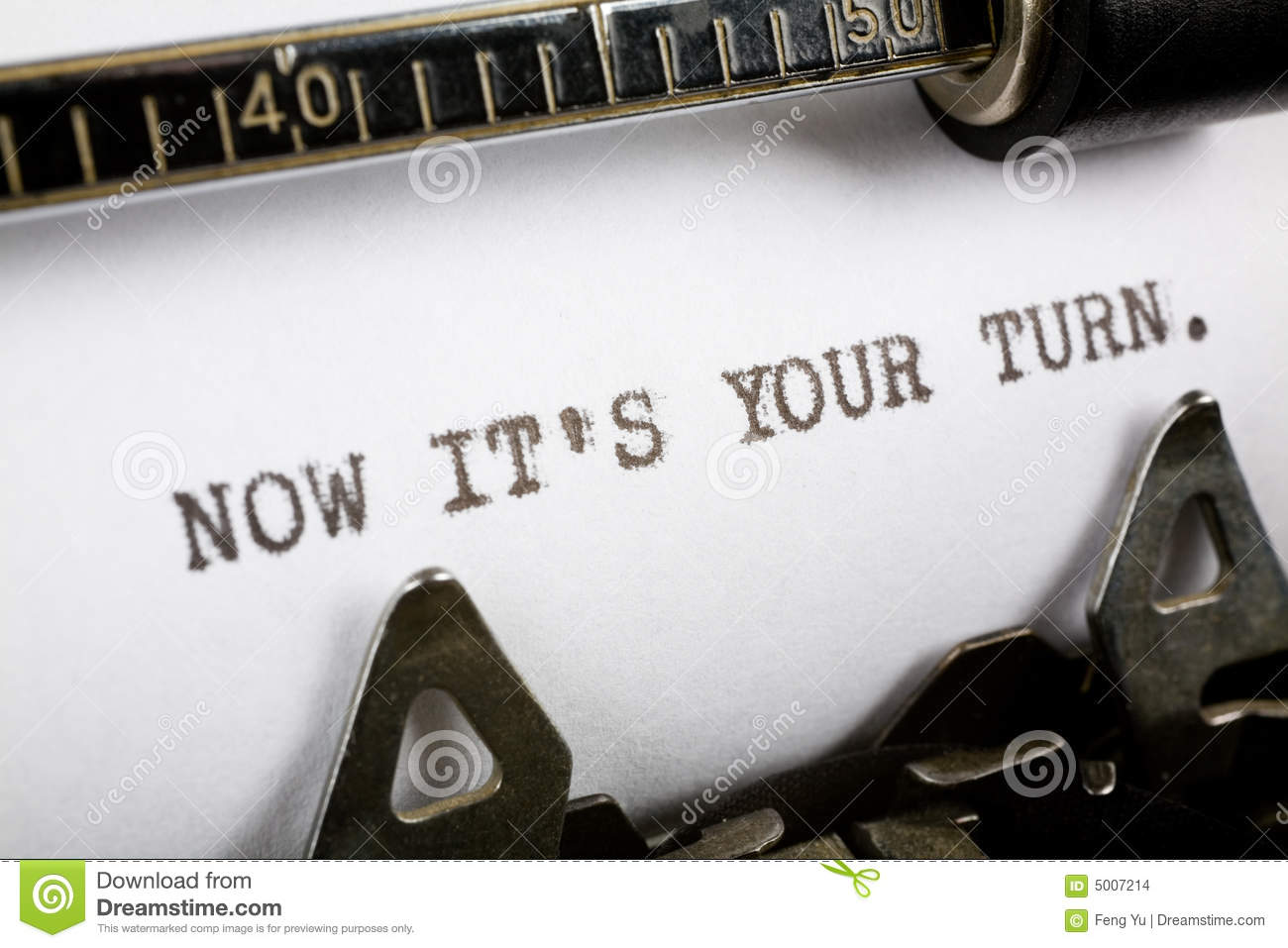 Series: “Beyond Our Four Walls” Part 6. “Never Let a Chance Go By!”
Always Learning…
Go as a disciple—one always learning from the Master.
Jesus showed us how:
He loves us and demonstrated it.
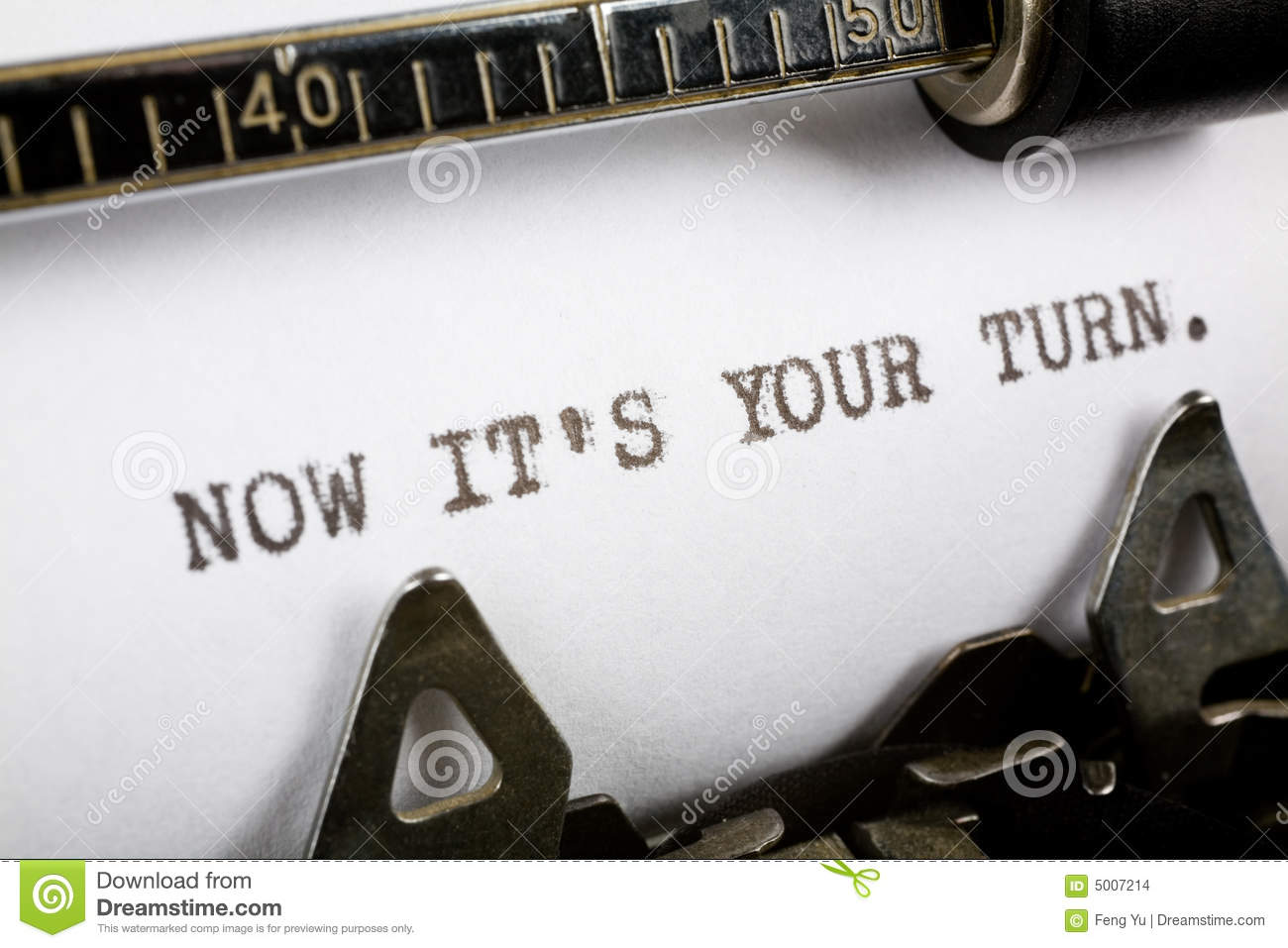 Series: “Beyond Our Four Walls” Part 6. “Never Let a Chance Go By!”
Always Learning…
Go as a disciple—one always learning from the Master.
Jesus showed us how:
He loves us and demonstrated it.
Always ready to answer.
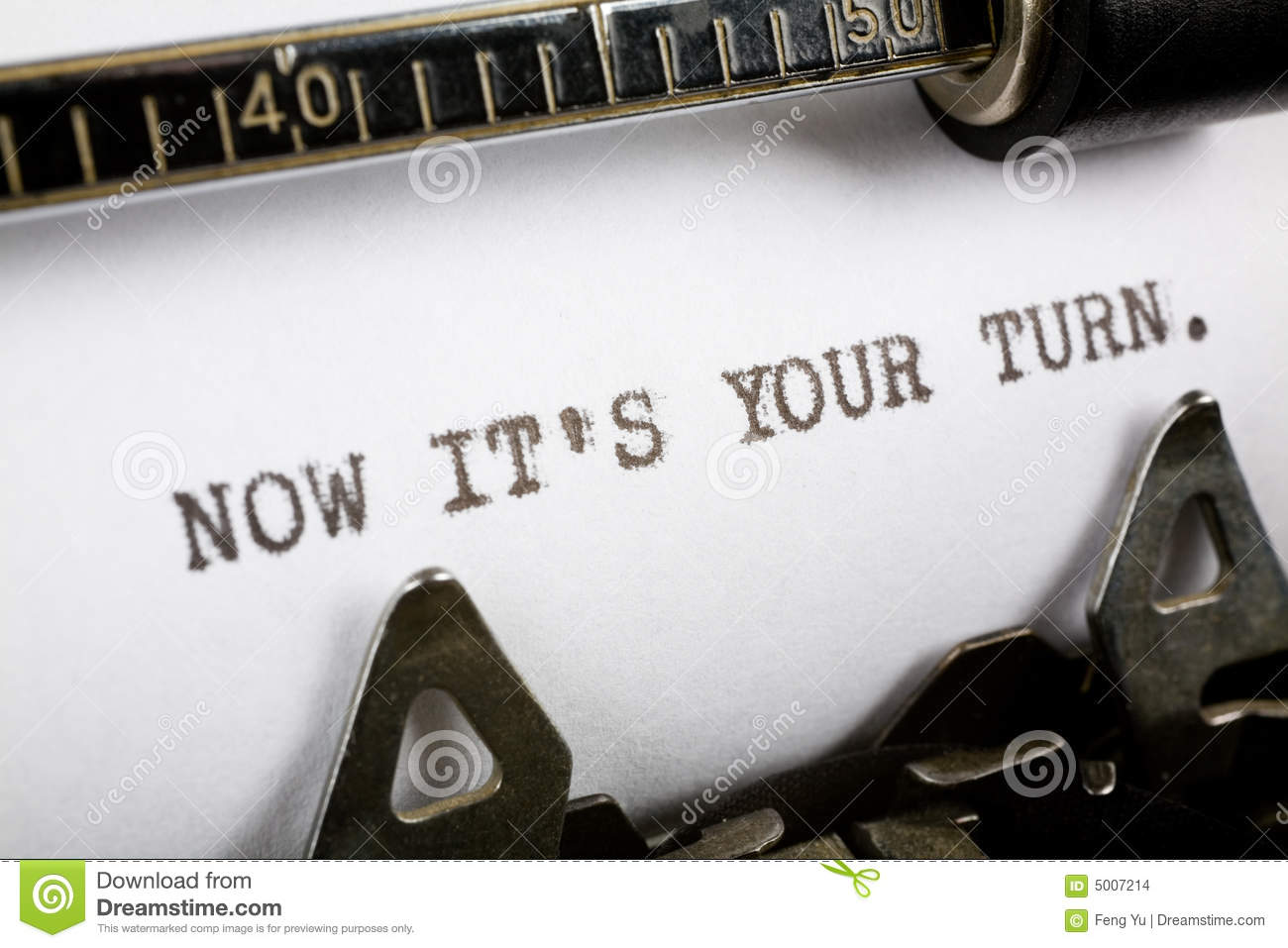 Series: “Beyond Our Four Walls” Part 6. “Never Let a Chance Go By!”
Always Learning…
Go as a disciple—one always learning from the Master.
Jesus showed us how:
He loves us and demonstrated it.
Always ready to answer.
Debated.
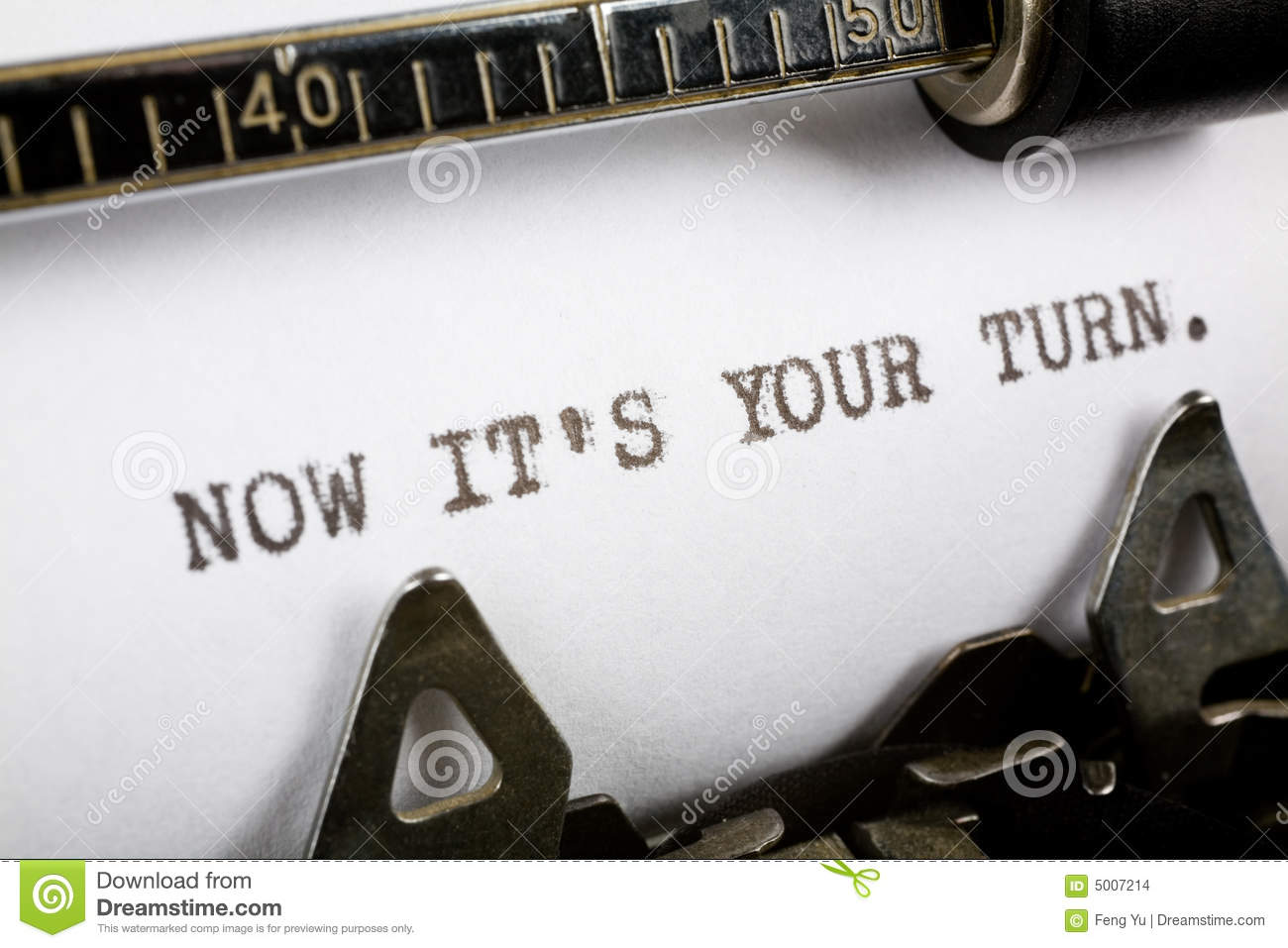 Series: “Beyond Our Four Walls” Part 6. “Never Let a Chance Go By!”
Always Learning…
Go as a disciple—one always learning from the Master.
Jesus showed us how:
He loves us and demonstrated it.
Always ready to answer.
Debated.
Asked questions.
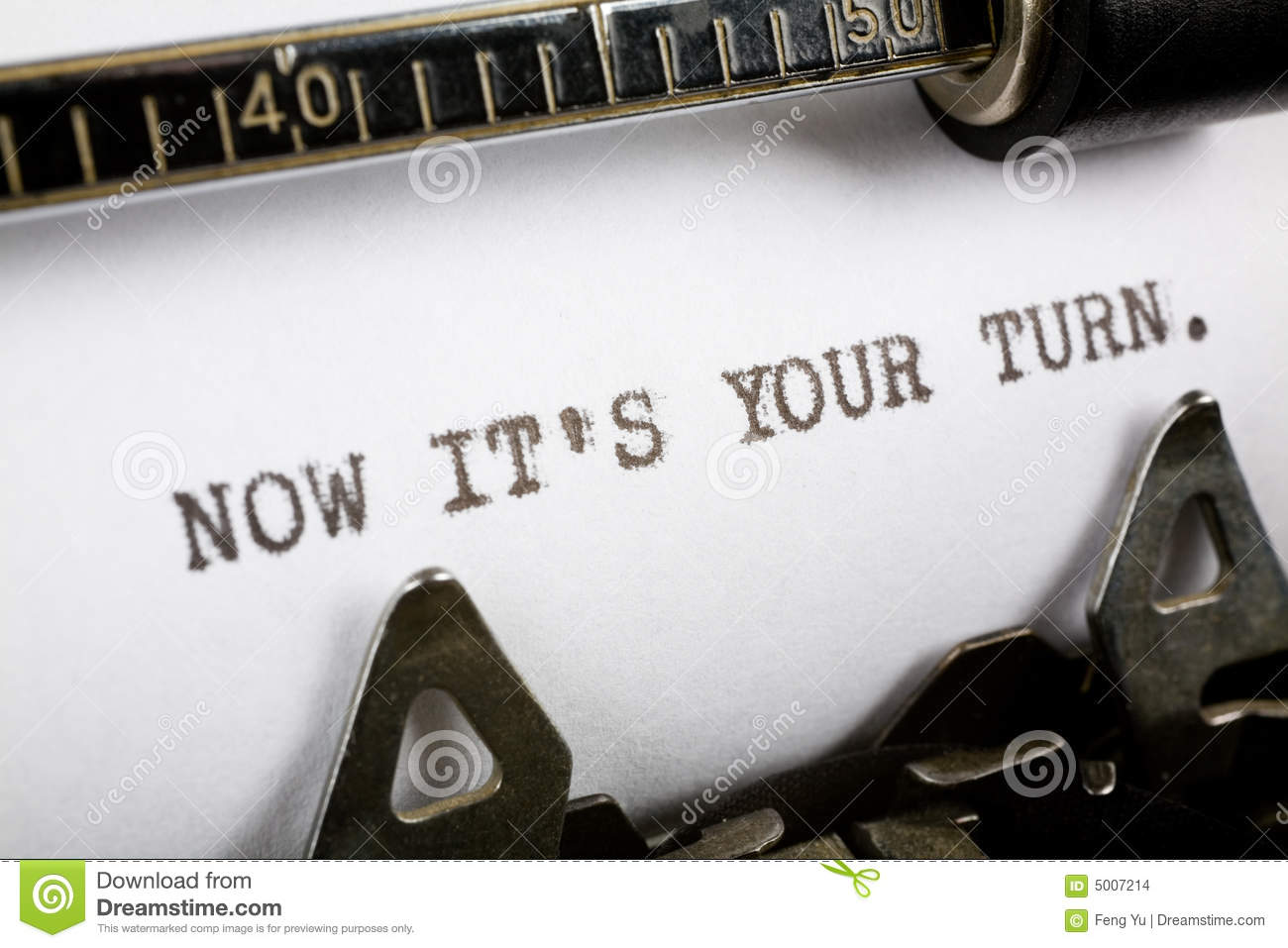 Series: “Beyond Our Four Walls” Part 6. “Never Let a Chance Go By!”
Always Learning…
Go as a disciple—one always learning from the Master.
Jesus showed us how:
He loves us and demonstrated it.
Always ready to answer.
Debated.
Asked questions.
Challenged orthodoxy.
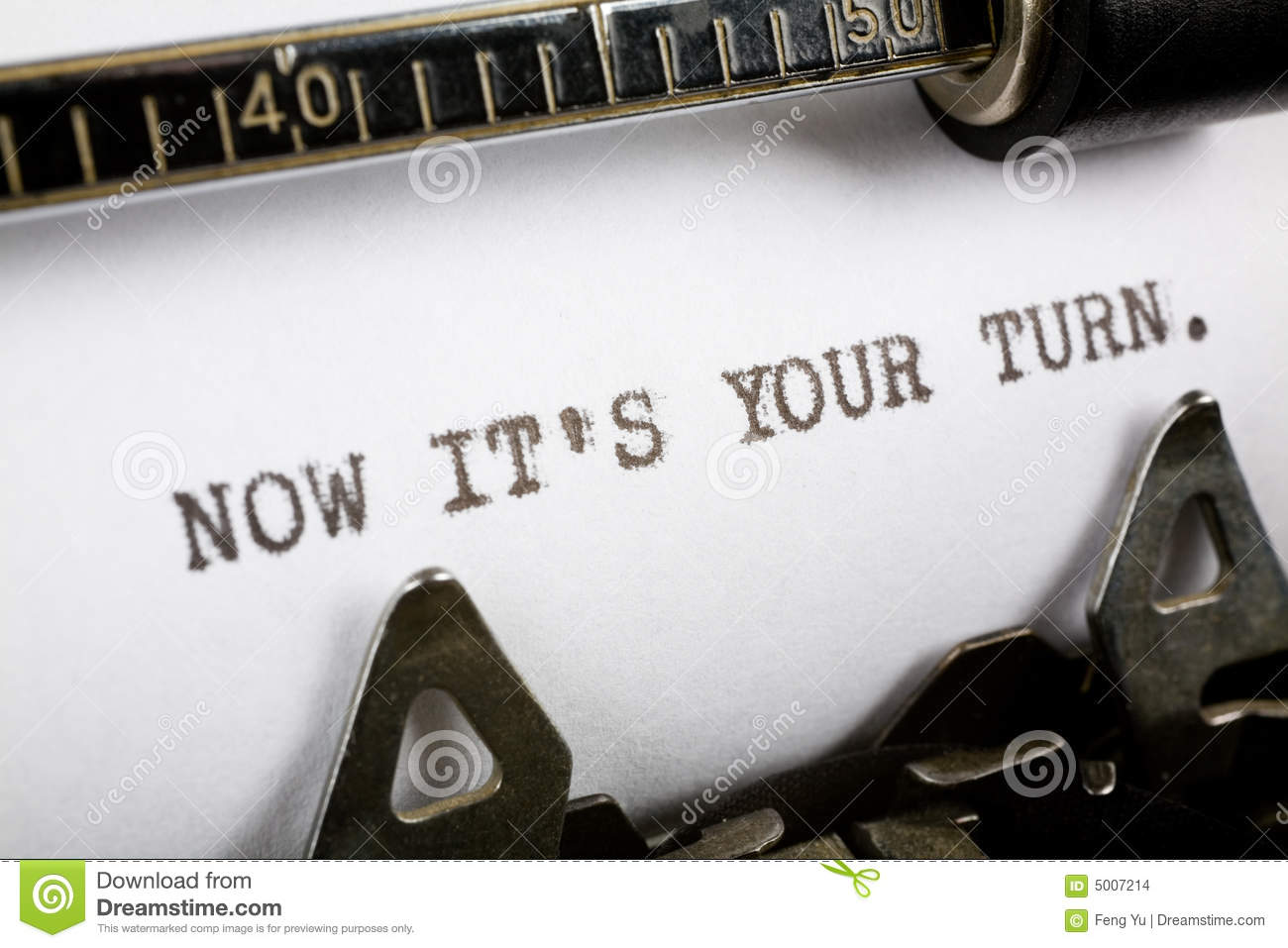 Series: “Beyond Our Four Walls” Part 6. “Never Let a Chance Go By!”
Always Learning…
Learn from your brethren who know what they are doing.
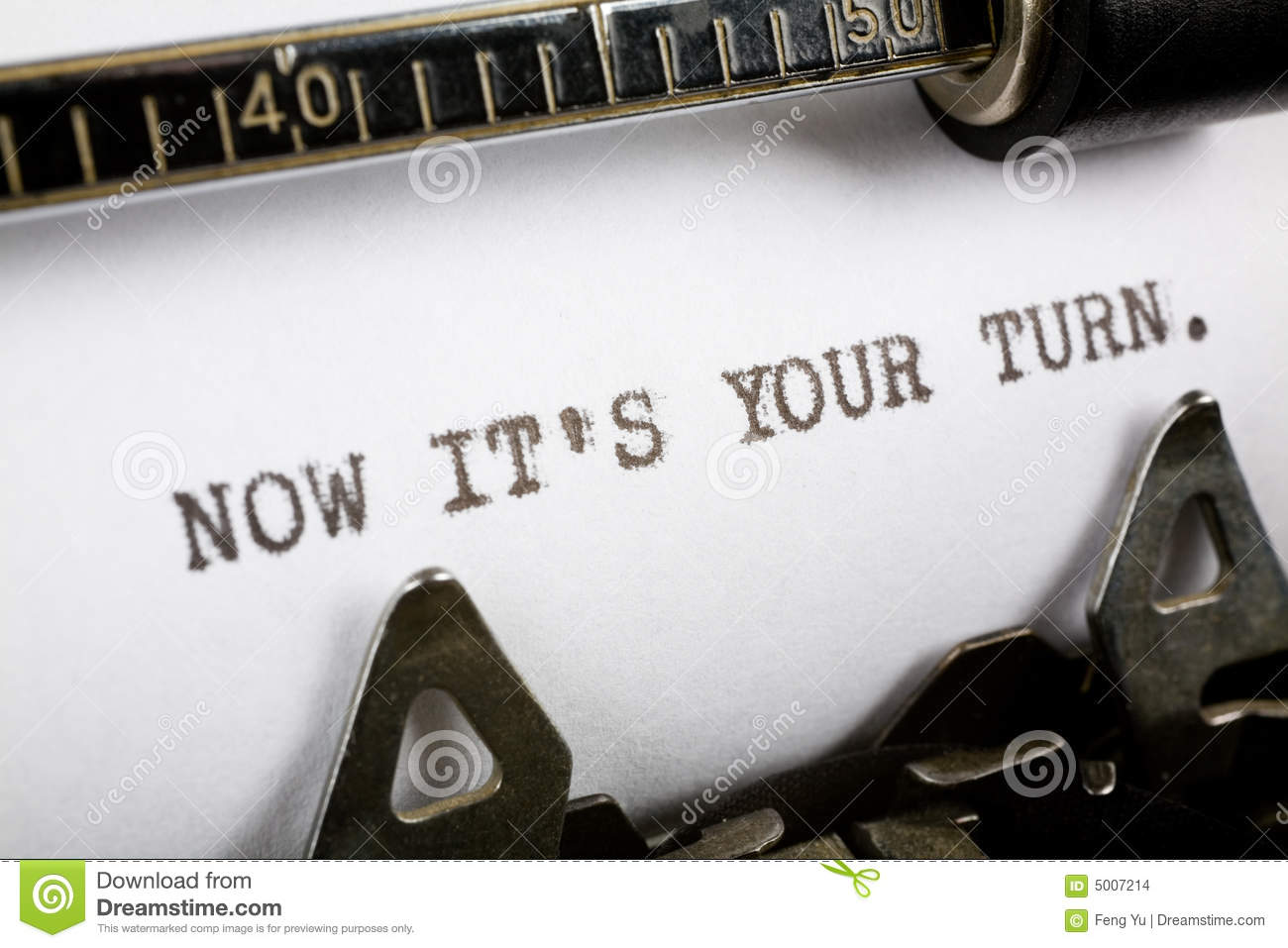 Series: “Beyond Our Four Walls” Part 6. “Never Let a Chance Go By!”
Always Learning…
Learn from your brethren who know what they are doing.
Listen to their stories.
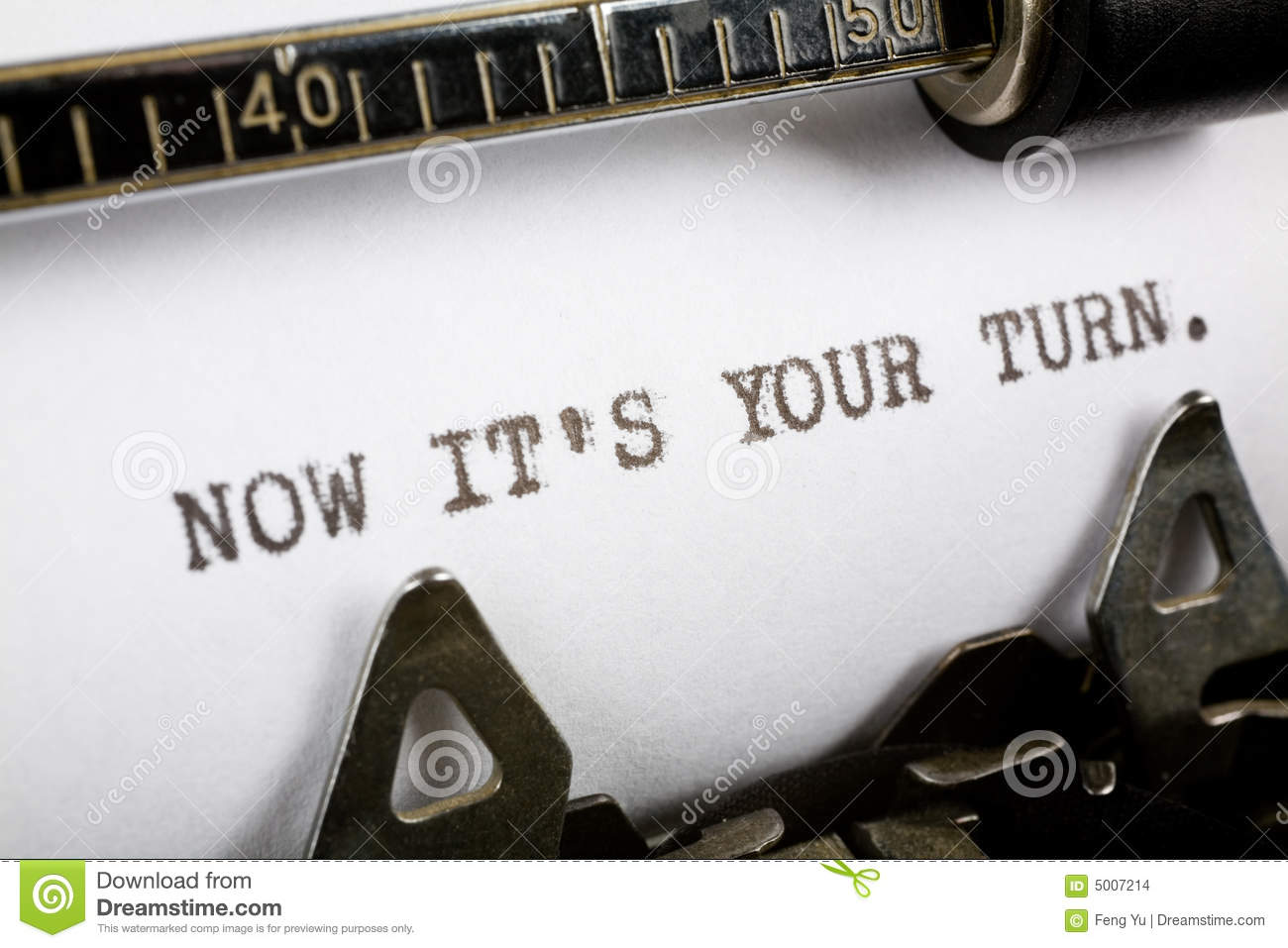 Series: “Beyond Our Four Walls” Part 6. “Never Let a Chance Go By!”
Always Learning…
Learn from your brethren who know what they are doing.
Listen to their stories.
Ask them what they would change about their approach.
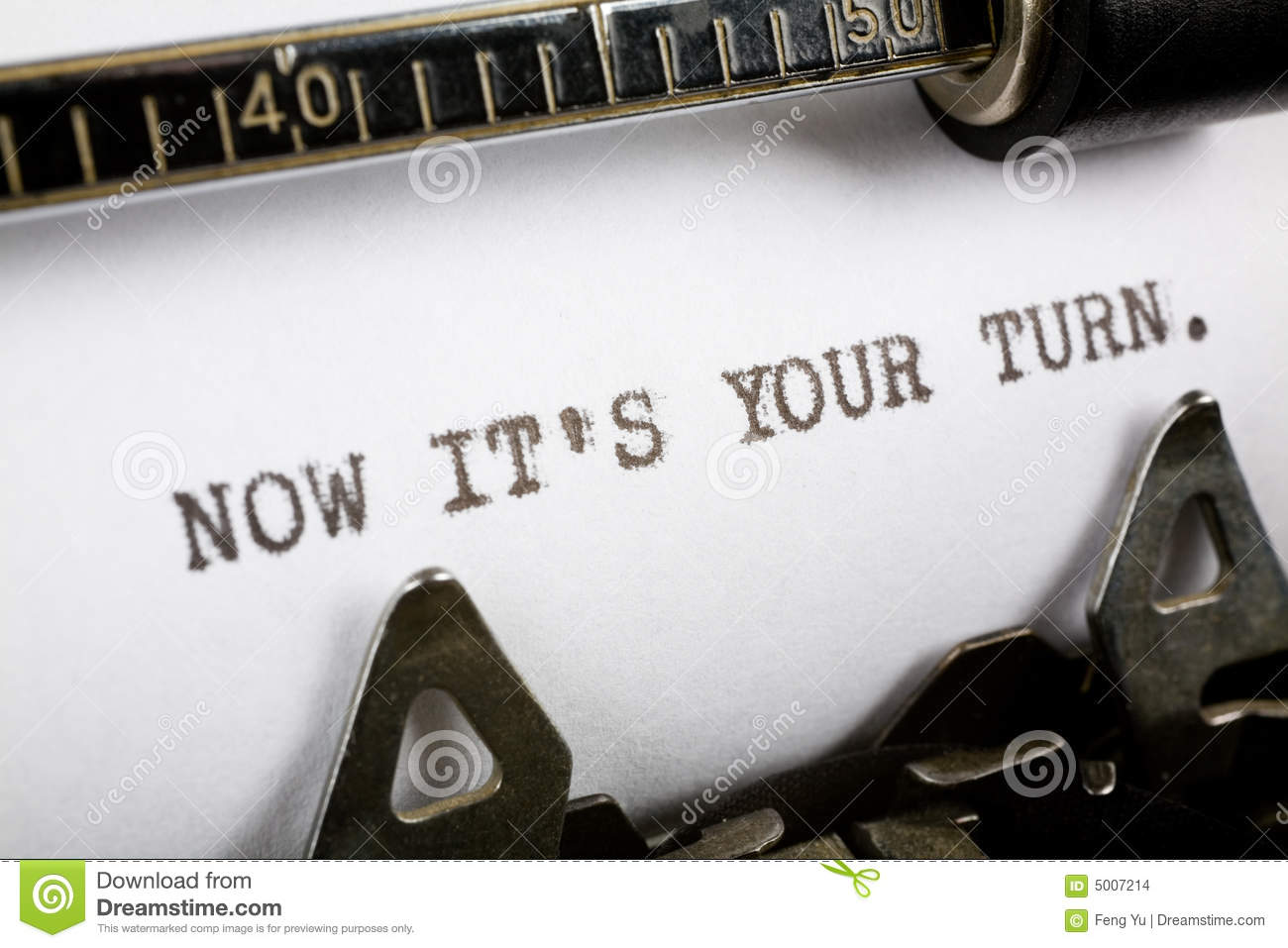 Series: “Beyond Our Four Walls” Part 6. “Never Let a Chance Go By!”
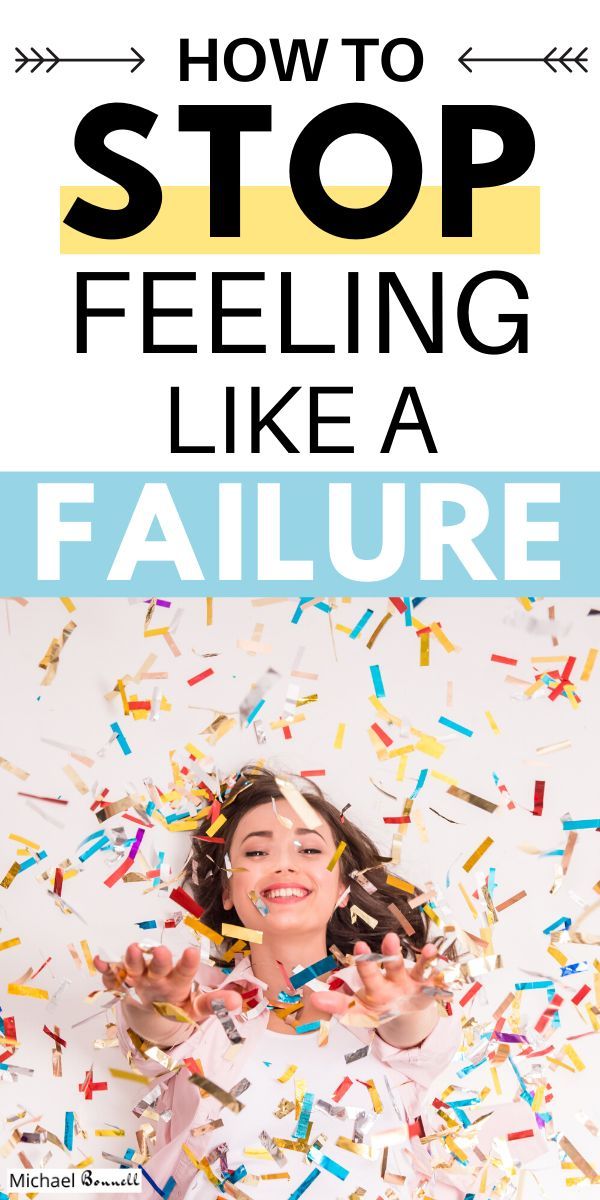 Pushing through Rejection…
Series: “Beyond Our Four Walls” Part 6. “Never Let a Chance Go By!”
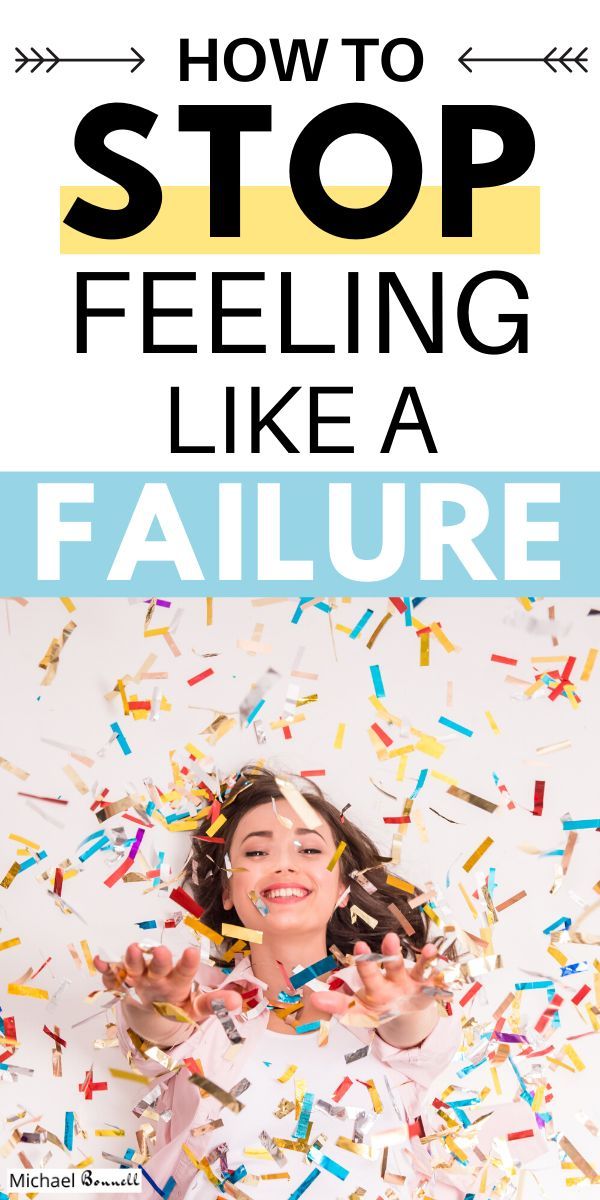 Pushing through Rejection…
Successes are to be celebrated.
Series: “Beyond Our Four Walls” Part 6. “Never Let a Chance Go By!”
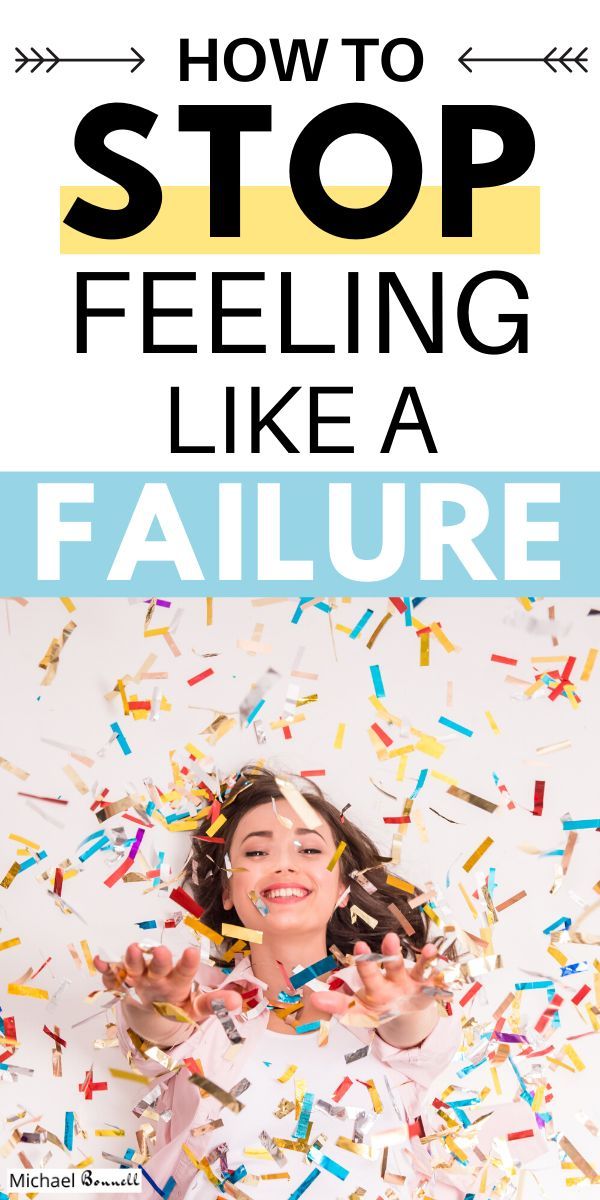 Pushing through Rejection…
Successes are to be celebrated.
You will be rejected for Christ’s sake.
Series: “Beyond Our Four Walls” Part 6. “Never Let a Chance Go By!”
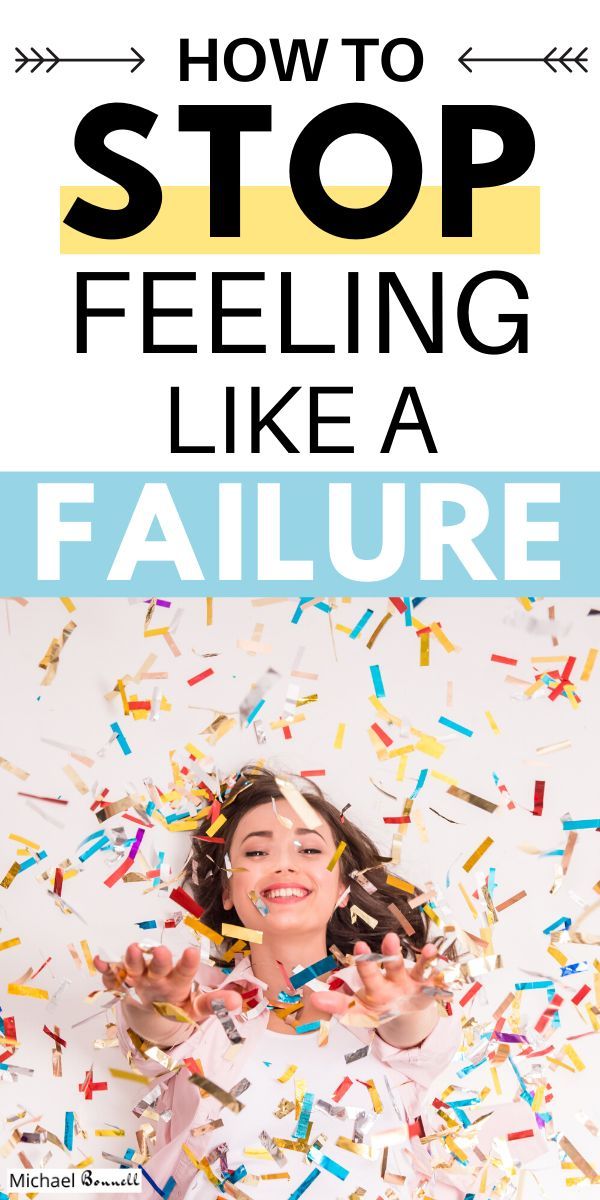 Pushing through Rejection…
Successes are to be celebrated.
You will be rejected for Christ’s sake.
It is never nice.
Series: “Beyond Our Four Walls” Part 6. “Never Let a Chance Go By!”
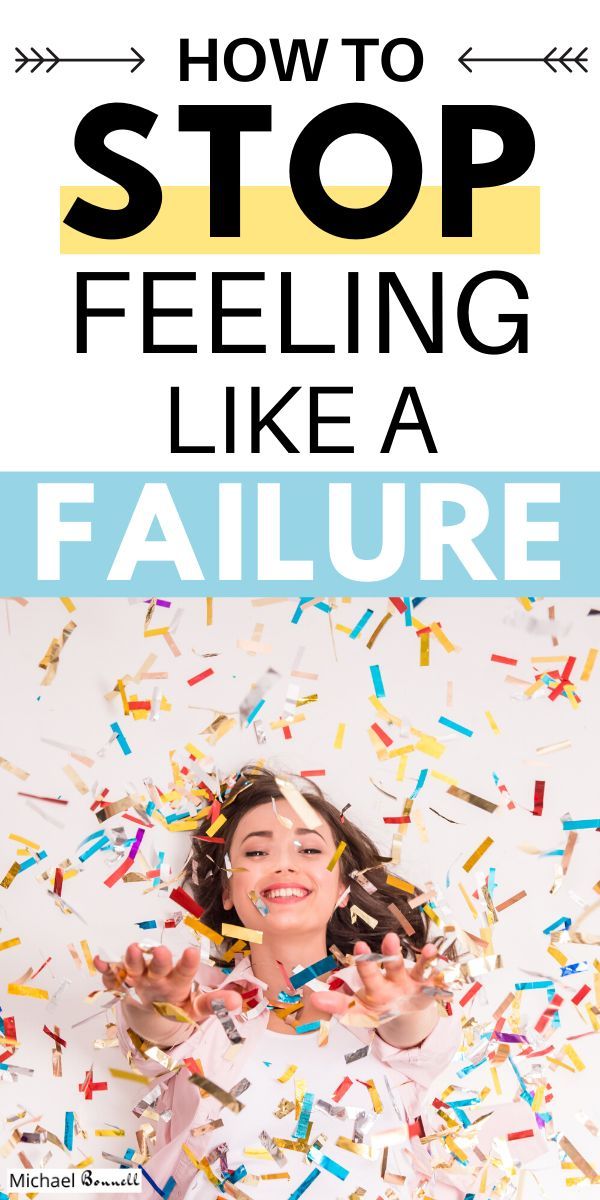 Pushing through Rejection…
Successes are to be celebrated.
You will be rejected for Christ’s sake.
It is never nice.
If you don’t feel a sense of sadness there is something wrong.
Series: “Beyond Our Four Walls” Part 6. “Never Let a Chance Go By!”
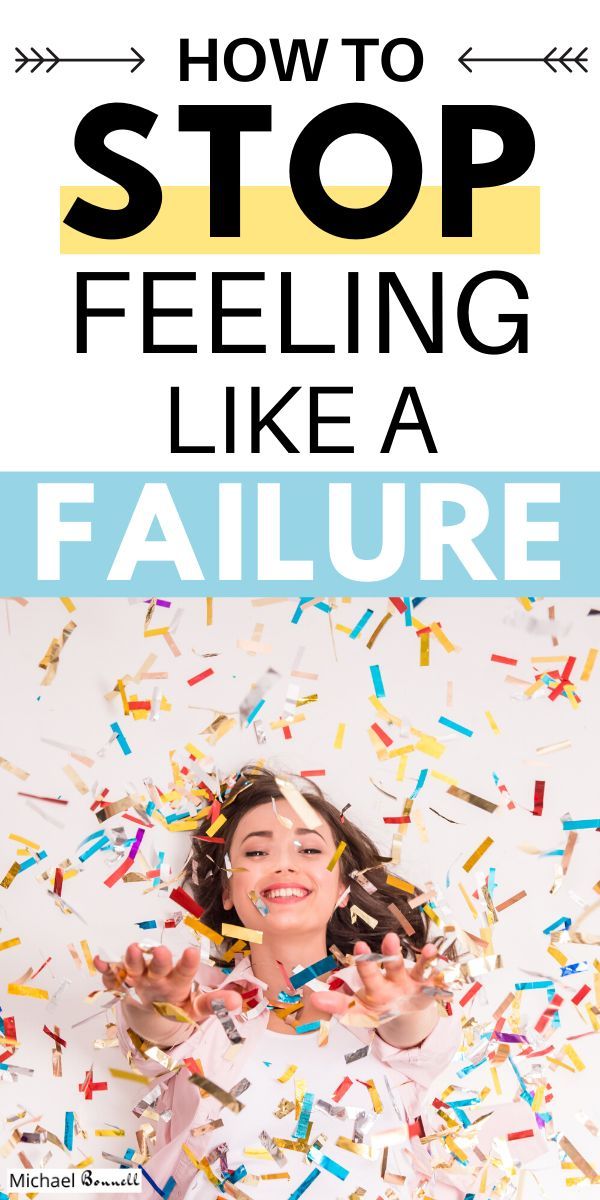 Pushing through Rejection…
Successes are to be celebrated.
You will be rejected for Christ’s sake.
It is never nice.
If you don’t feel a sense of sadness there is something wrong.
Rejoice if persecuted for Christ’s name.
Series: “Beyond Our Four Walls” Part 6. “Never Let a Chance Go By!”
Hospitality
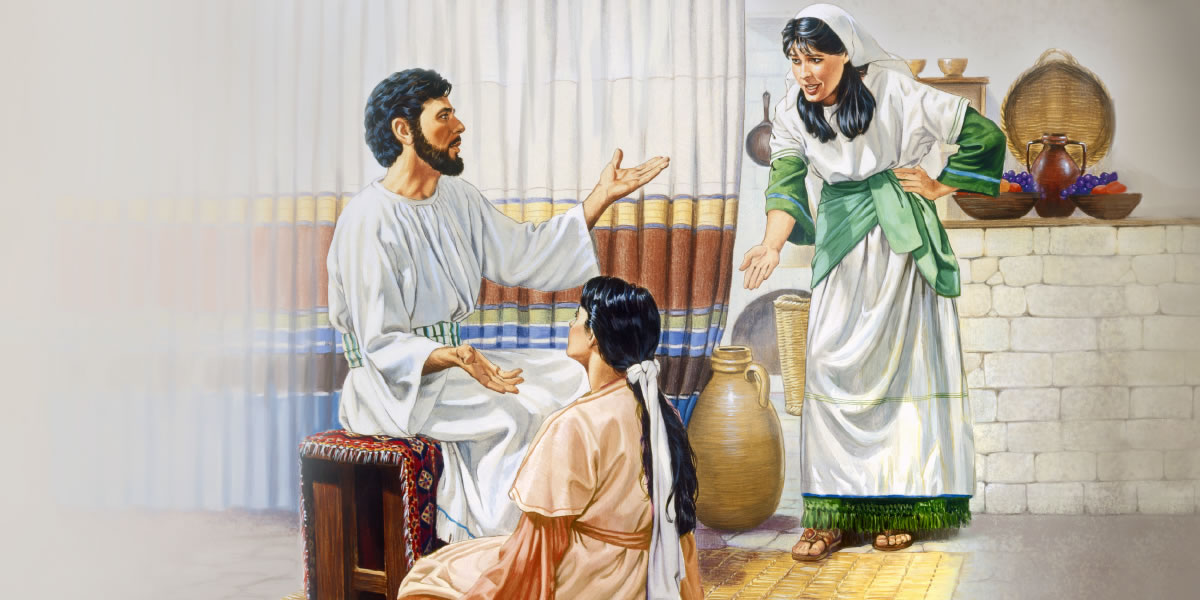 Series: “Beyond Our Four Walls” Part 6. “Never Let a Chance Go By!”
Hospitality
Don’t get carried away.
Keep it simple.
Hebrews 13:2—
Do not neglect to show hospitality to strangers, for by this some have entertained angels without knowing it. (NASB95)
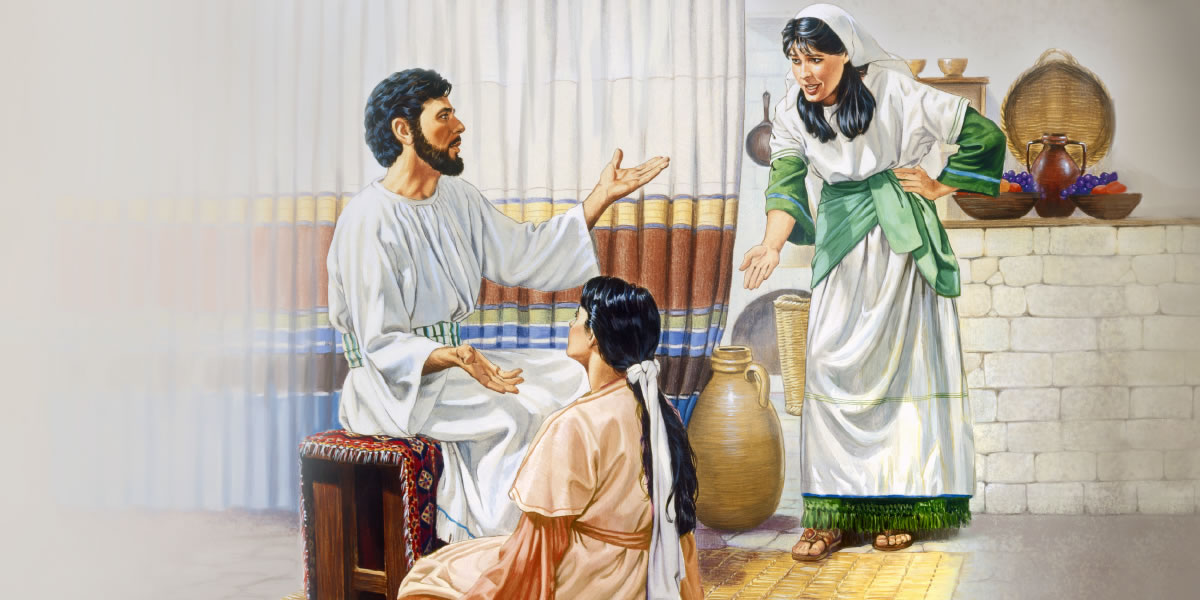 Martha and Mary (Luke 10:38-42)
Series: “Beyond Our Four Walls” Part 6. “Never Let a Chance Go By!”
Hospitality
Don’t get carried away.
Keep it simple.
Hebrews 13:2—
Do not neglect to show hospitality to strangers, for by this some have entertained angels without knowing it. (NASB95)
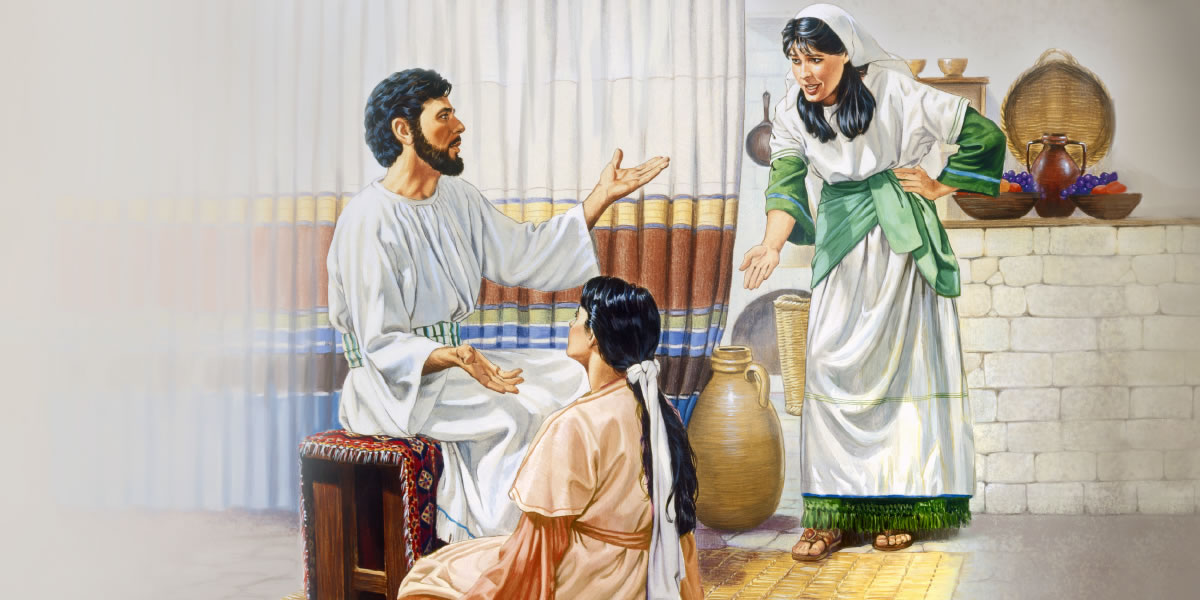 Martha and Mary (Luke 10:38-42)
Series: “Beyond Our Four Walls” Part 6. “Never Let a Chance Go By!”
Hospitality
Don’t get carried away.
Keep it simple.
Hebrews 13:2—
Do not neglect to show hospitality to strangers, for by this some have entertained angels without knowing it. (NASB95)
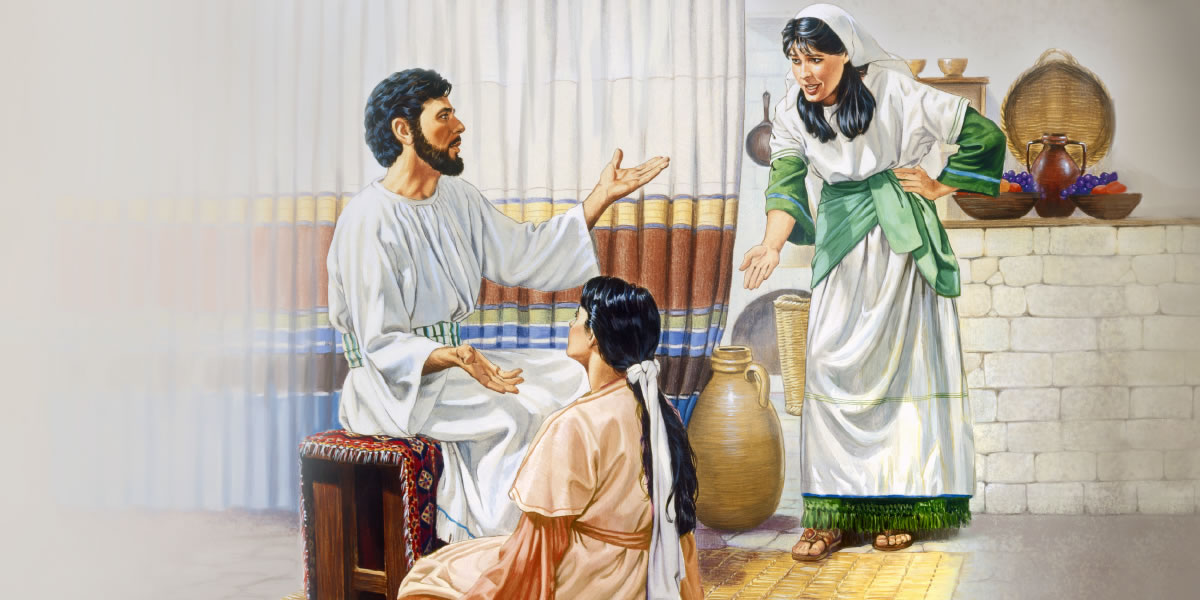 Martha and Mary (Luke 10:38-42)
Series: “Beyond Our Four Walls” Part 6. “Never Let a Chance Go By!”
Hospitality
Don’t get carried away.
Keep it simple.
Hebrews 13:2—
Do not neglect to show hospitality to strangers, for by this some have entertained angels without knowing it. (NASB95)
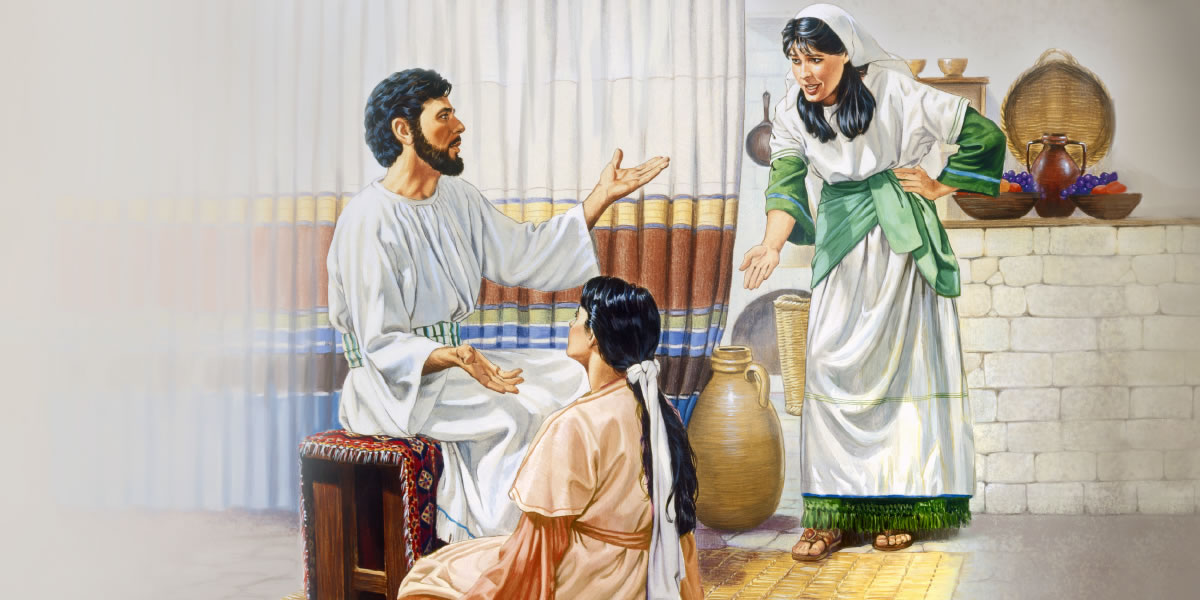 Martha and Mary (Luke 10:38-42)
Series: “Beyond Our Four Walls” Part 6. “Never Let a Chance Go By!”
Strength in Numbers…
Luke 10:1—
After this the Lord appointed seventy-two others and sent them two by two ahead of him to every town and place where he was about to go. (NIV)
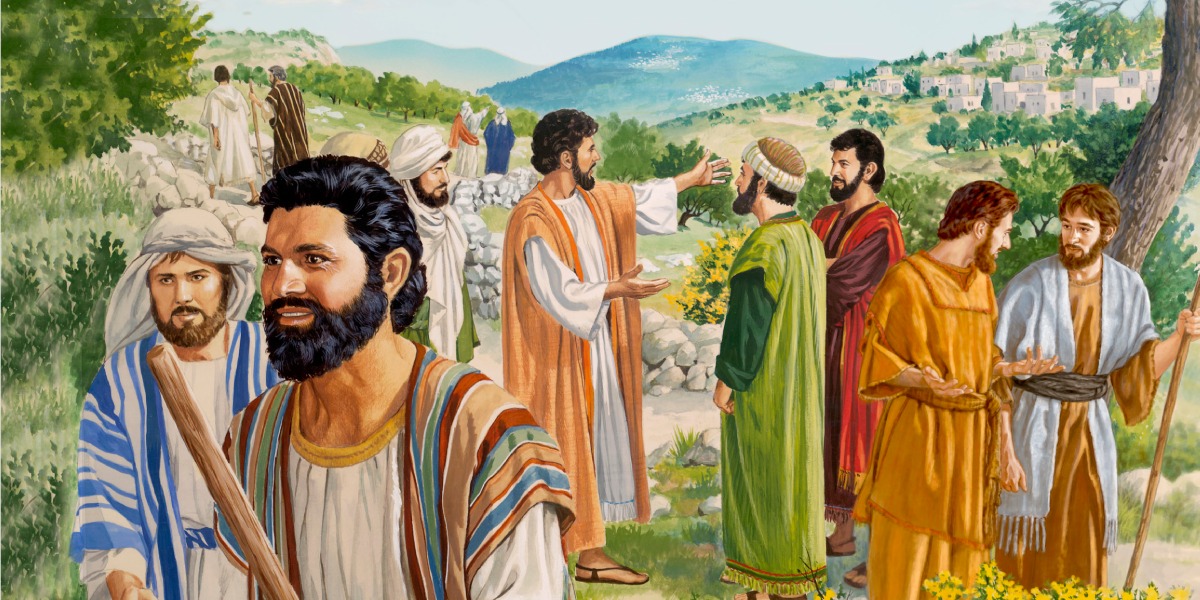 Series: “Beyond Our Four Walls” Part 6. “Never Let a Chance Go By!”
Strength in Numbers…
Luke 10:1—
After this the Lord appointed seventy-two others and sent them two by two ahead of him to every town and place where he was about to go. (NIV)
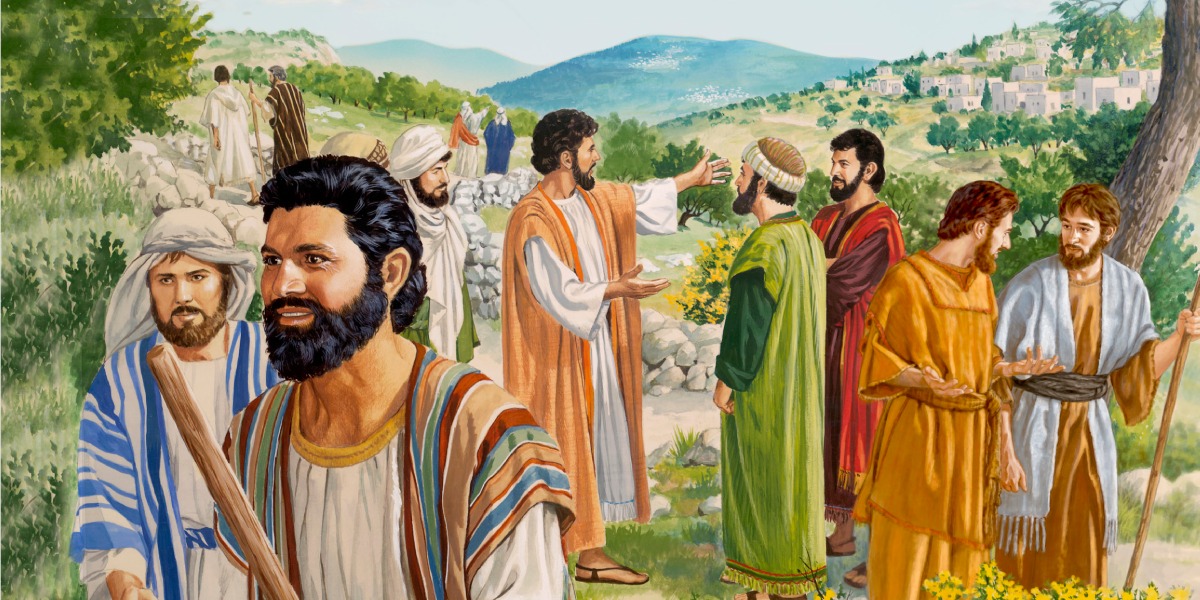 Series: “Beyond Our Four Walls” Part 6. “Never Let a Chance Go By!”
Strength in Numbers…
Keep Encouraged.
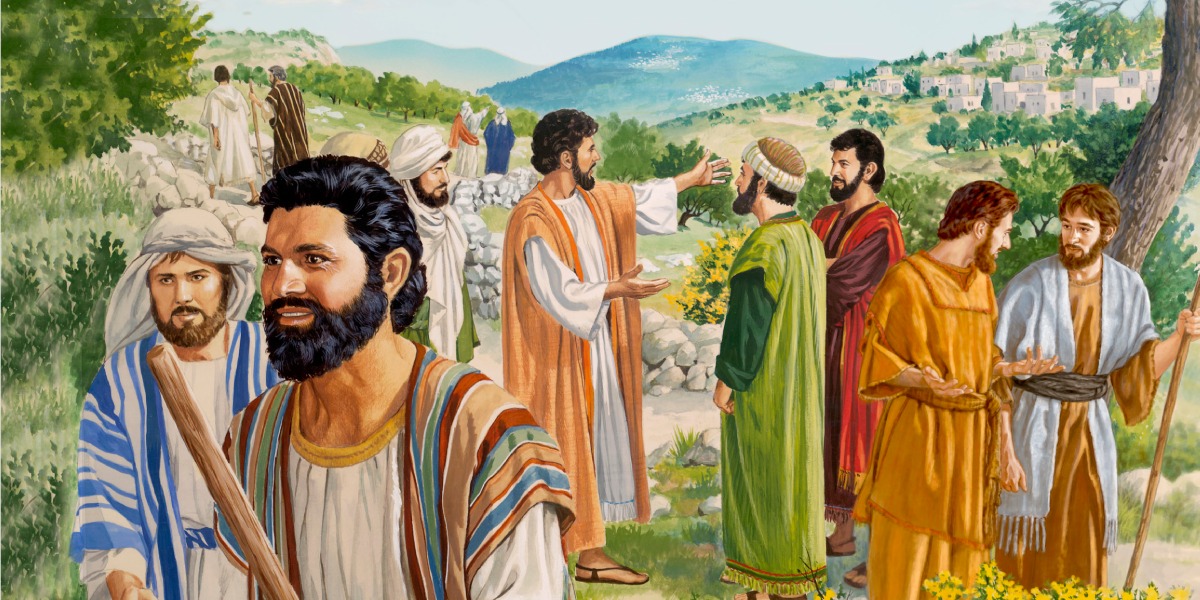 Series: “Beyond Our Four Walls” Part 6. “Never Let a Chance Go By!”
Strength in Numbers…
Keep Encouraged.
Keep safe.
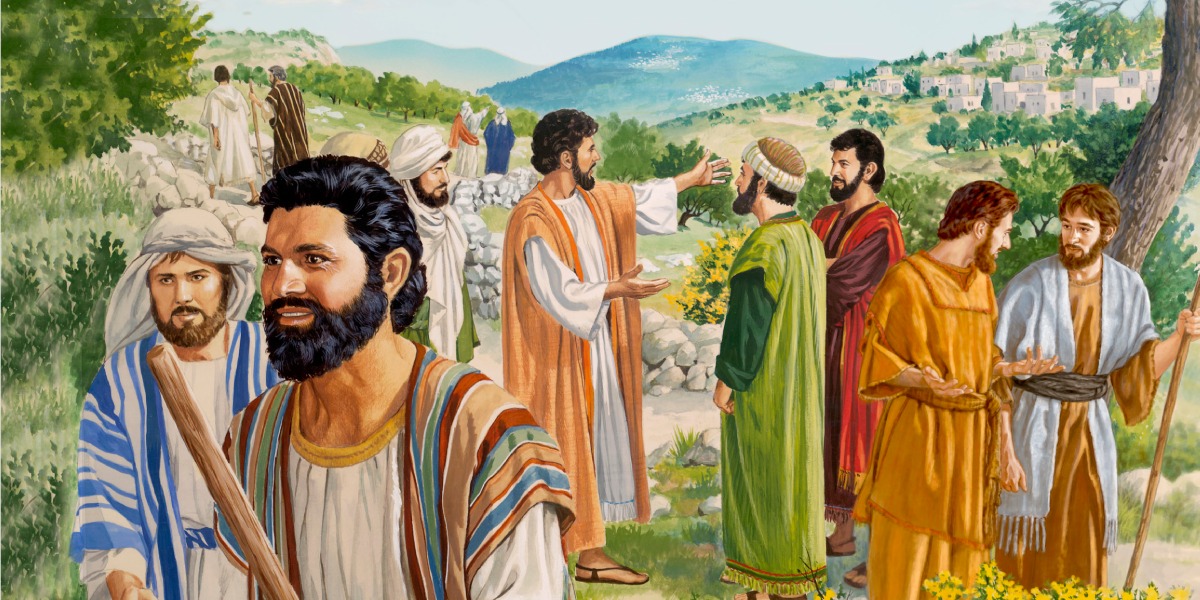 Series: “Beyond Our Four Walls” Part 6. “Never Let a Chance Go By!”
Strength in Numbers…
Keep Encouraged.
Keep safe.
Keep focused.
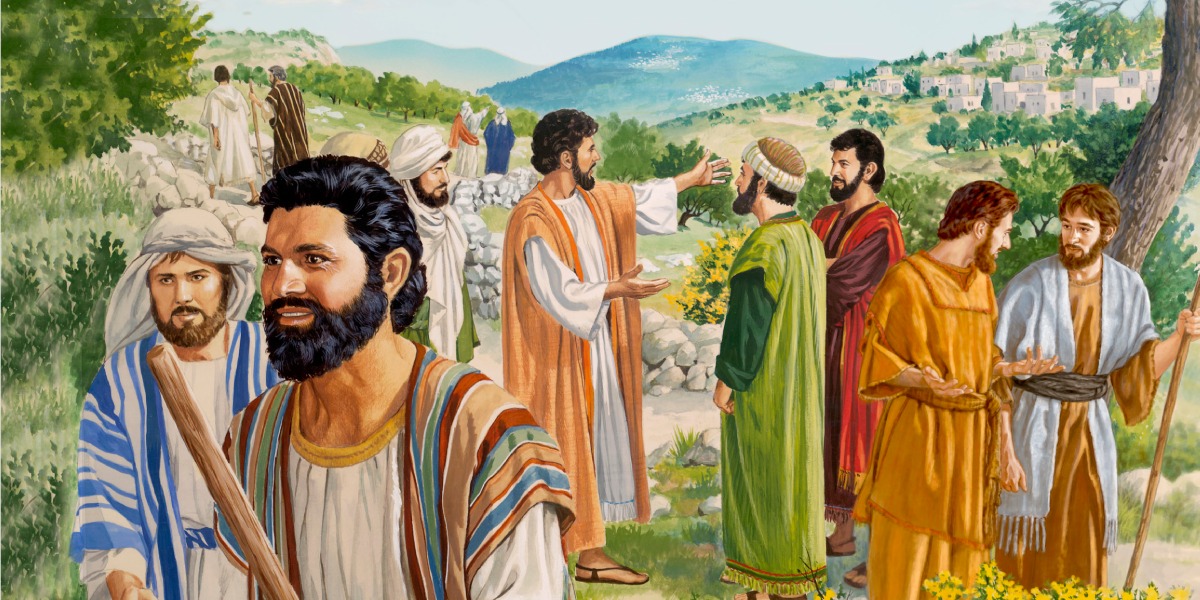